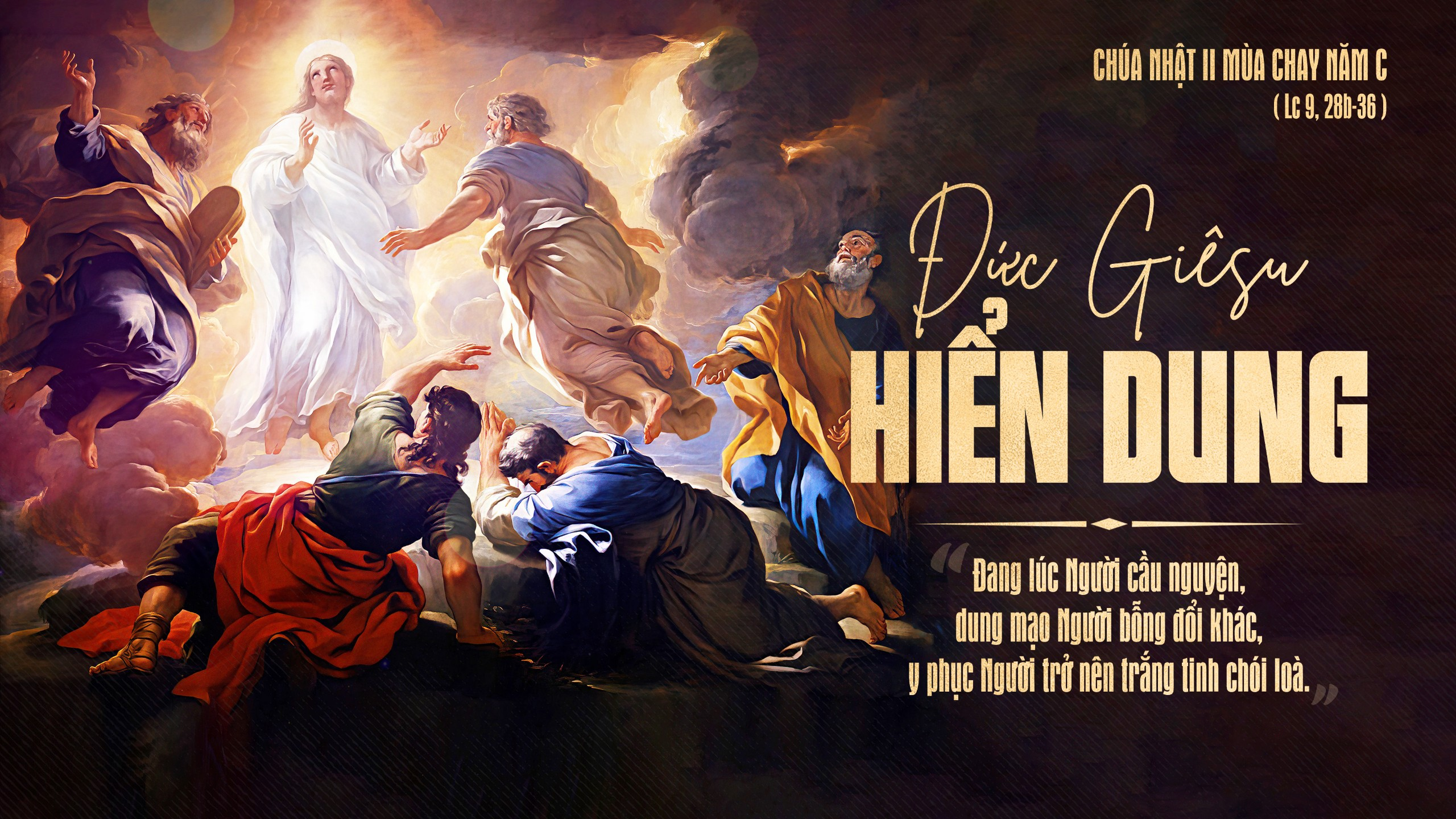 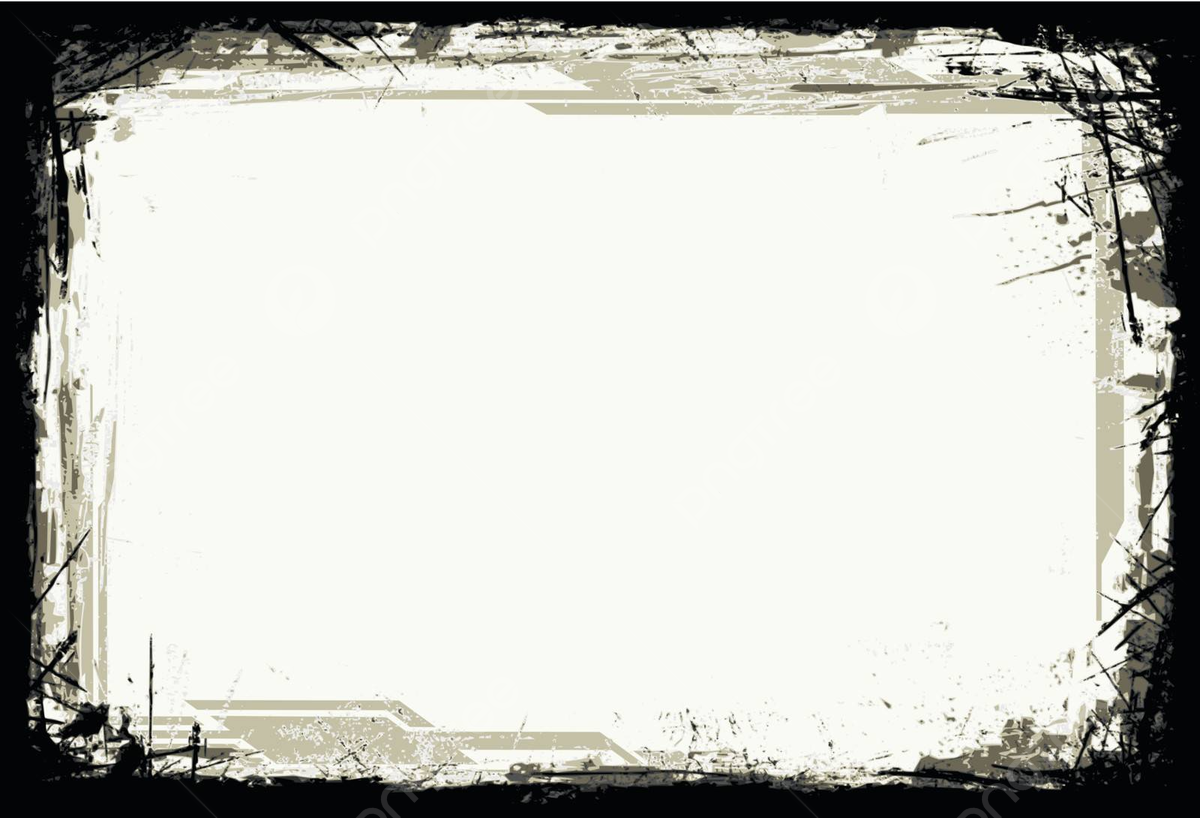 CHÚT LÒNG SON
Hồng Trần - Phạm Đình Đài
ĐK. Năm tháng dài êm đềm qua, mà con không có điều chi dâng lên Ngài để gọi là đền đáp tình yêu. Bao nhiêu lần lầm với lỡ, nay con ăn năn hối hận muôn vàn. Dám xin Ngài rủ tình thương tha thứ cho con.
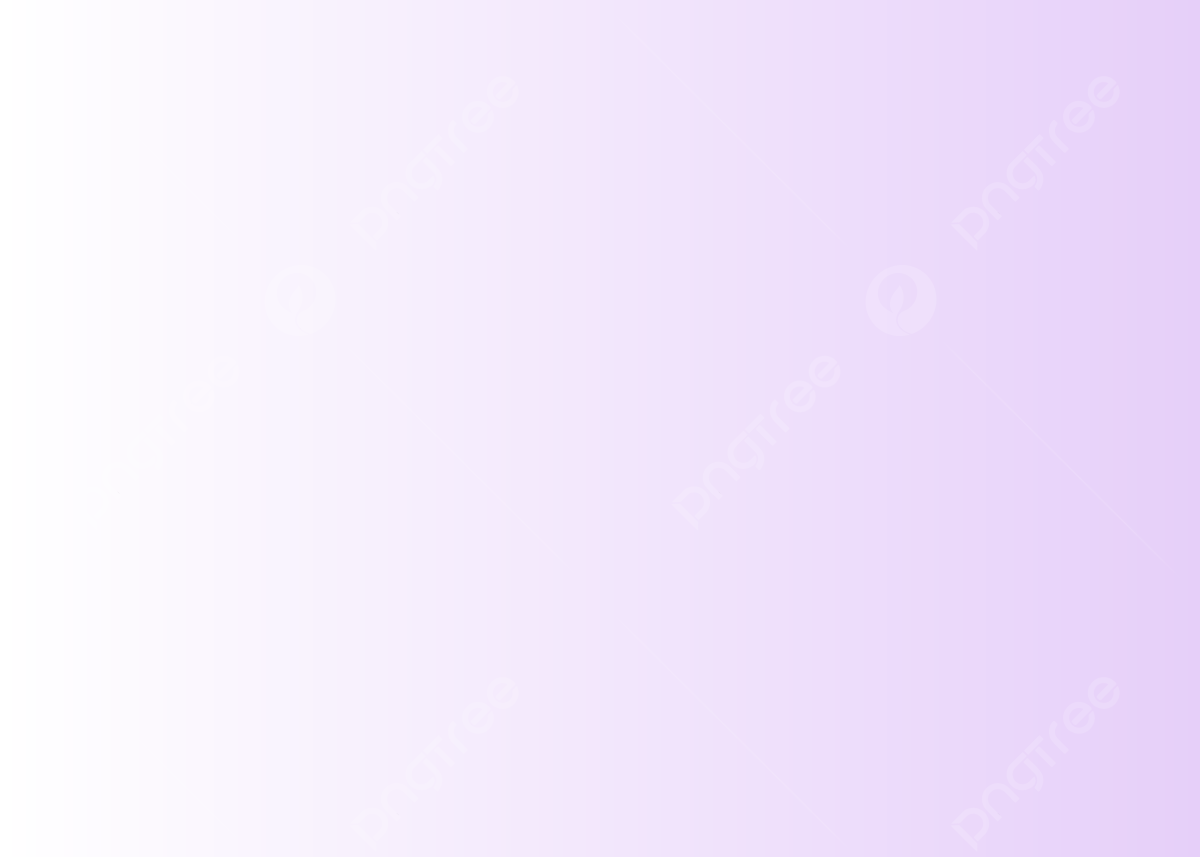 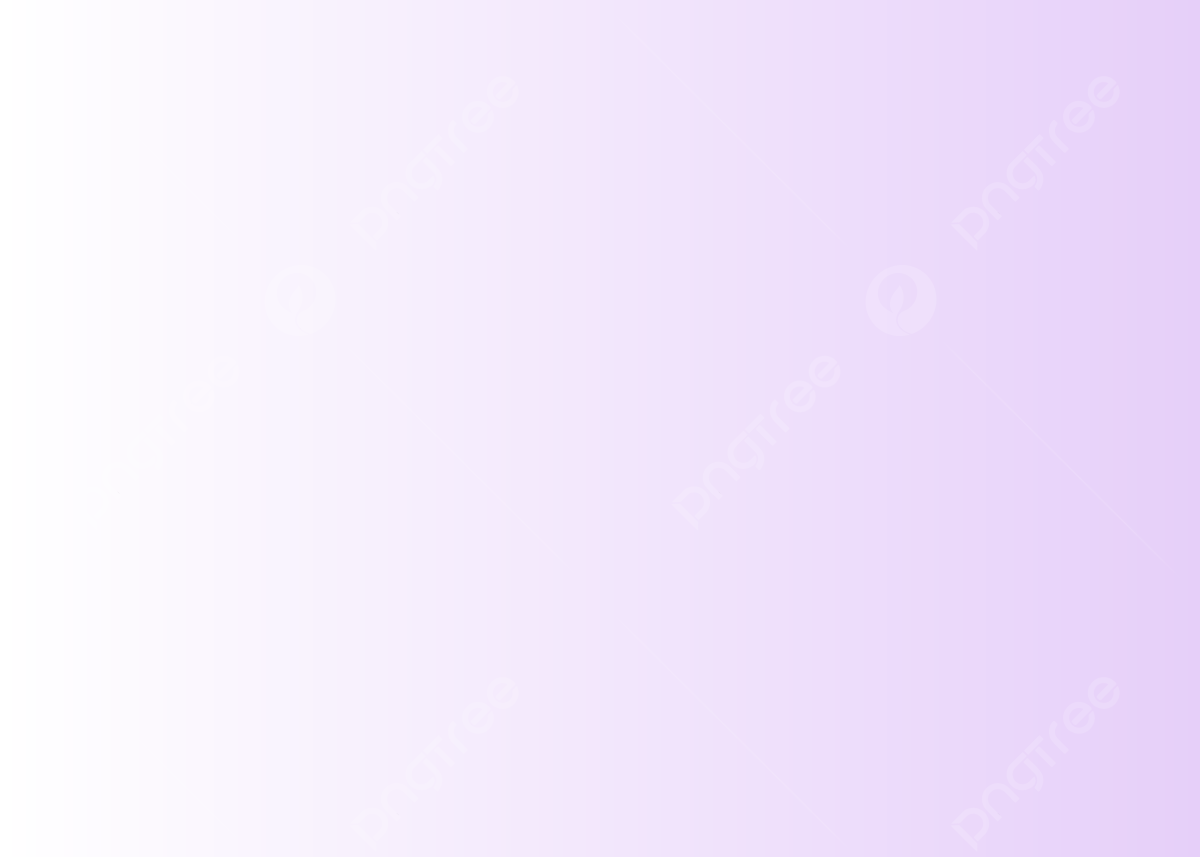 1. Bao nhiêu phen ngụp lặn trong tội lỗi ê chề, nay con trở về hồn hoang xơ xác. Thì này đây con xin dâng những gì còn lại, trông mong ơn Chúa để làm lại đời con.
ĐK. Năm tháng dài êm đềm qua, mà con không có điều chi dâng lên Ngài để gọi là đền đáp tình yêu. Bao nhiêu lần lầm với lỡ, nay con ăn năn hối hận muôn vàn. Dám xin Ngài rủ tình thương tha thứ cho con.
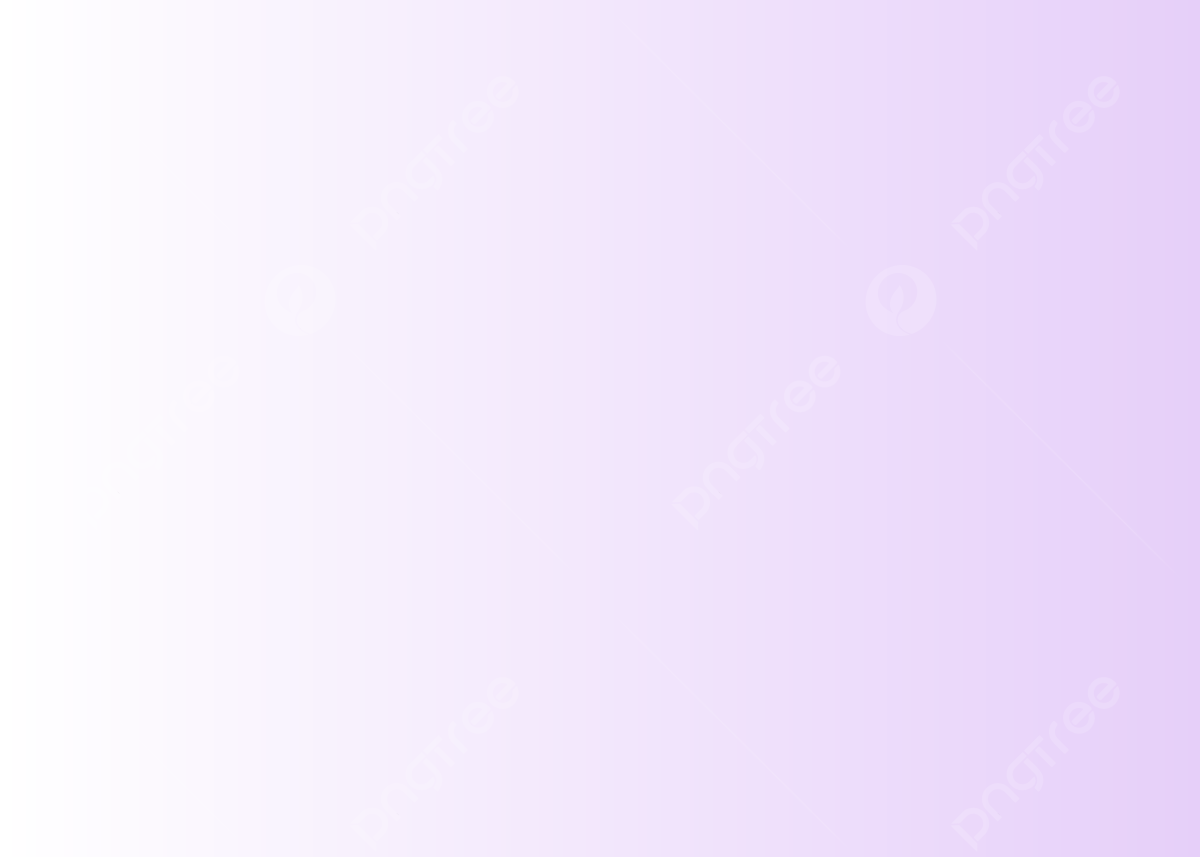 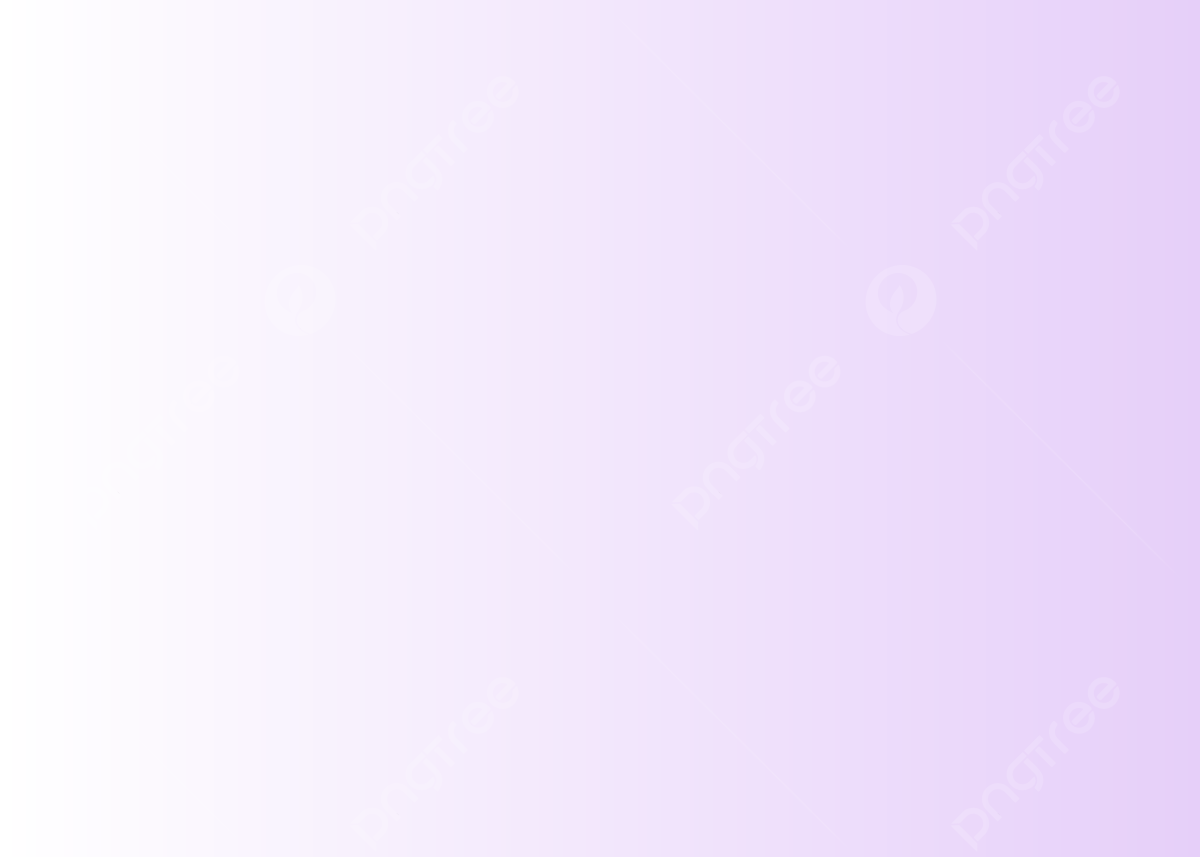 2. Đêm năm xưa vì tình thương con Chúa hiến mình, treo trên thập hình mở nguồn ân phúc. Thì ngày nay con xin dâng hiến cả cuộc đời, đem yêu thương nối lại tình người mọi nơi.
ĐK. Năm tháng dài êm đềm qua, mà con không có điều chi dâng lên Ngài để gọi là đền đáp tình yêu. Bao nhiêu lần lầm với lỡ, nay con ăn năn hối hận muôn vàn. Dám xin Ngài rủ tình thương tha thứ cho con.
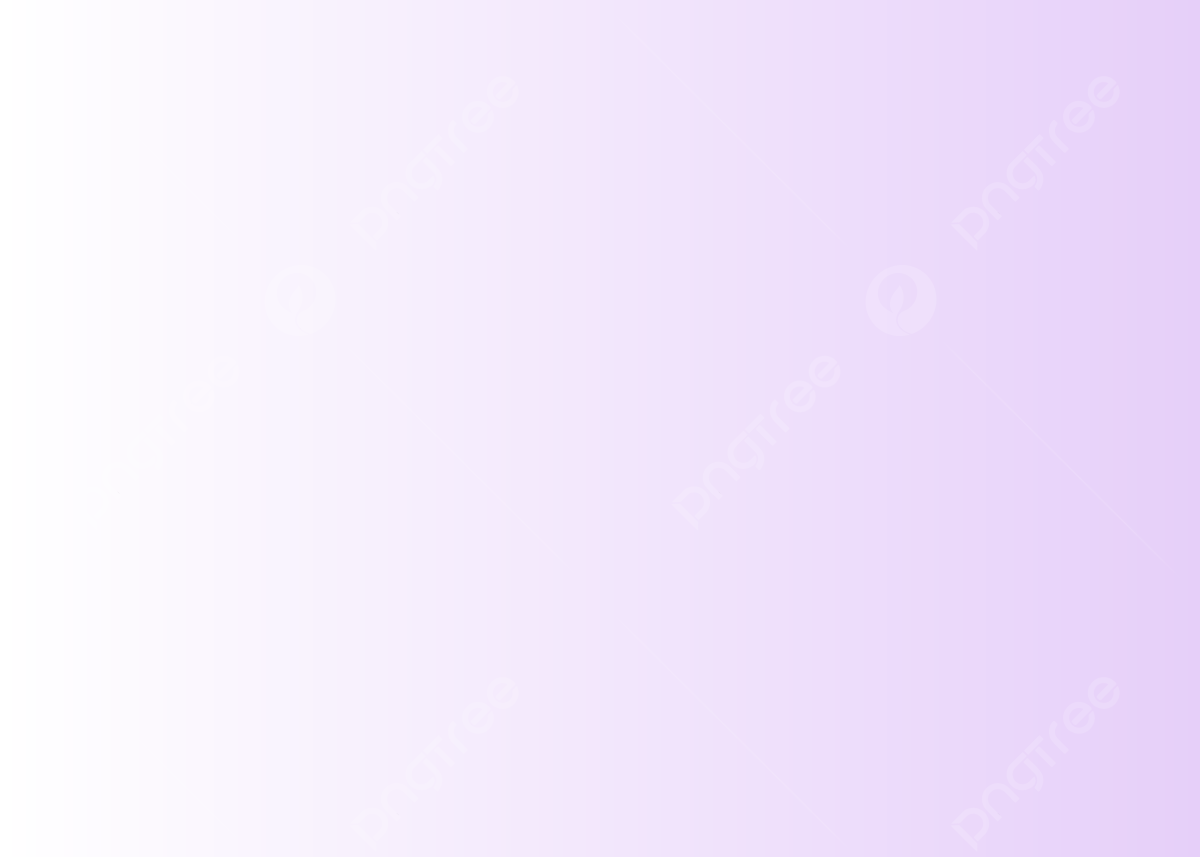 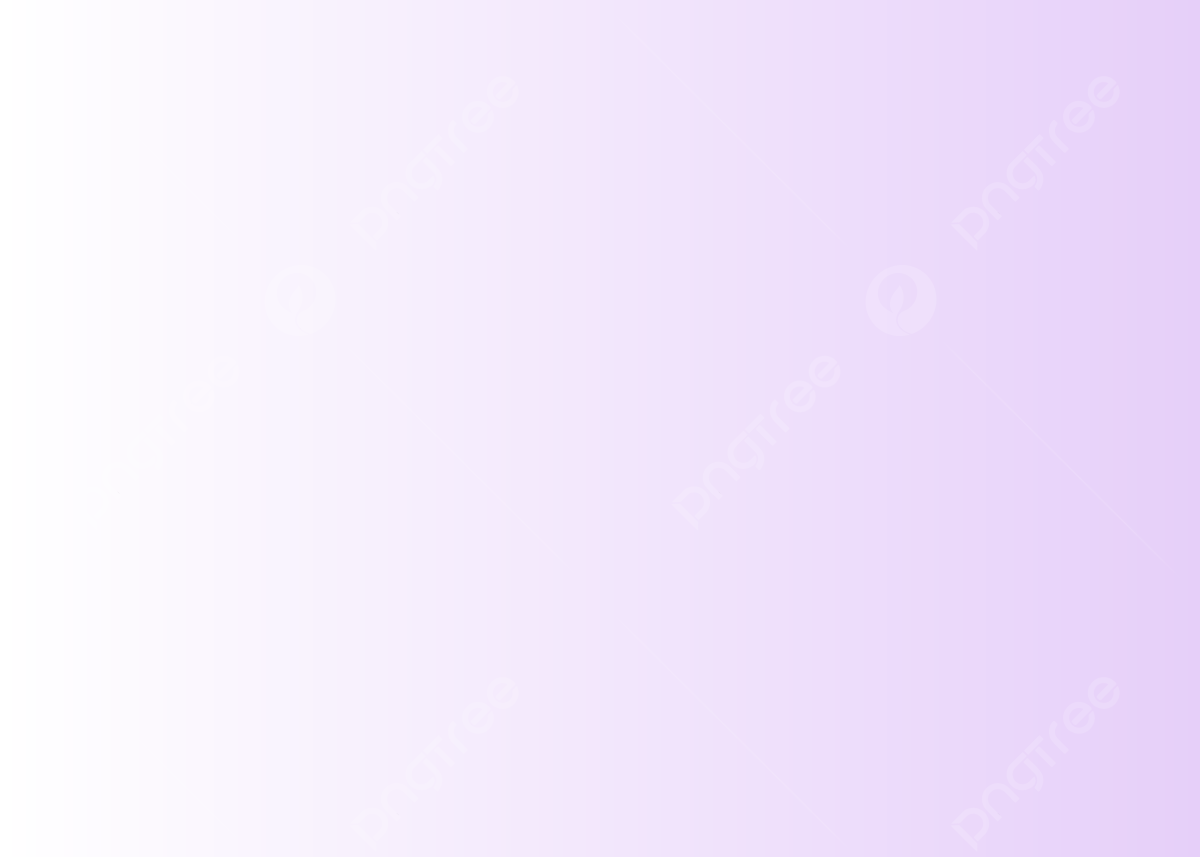 3. Chung quanh con người khổ đau tha thiết van nài, xin chút thương tình hạt cơm manh áo. Vậy mà sao con đang tâm hất hủi người nghèo? Sao không thương xót người bạc phận đìu hiu.
ĐK. Năm tháng dài êm đềm qua, mà con không có điều chi dâng lên Ngài để gọi là đền đáp tình yêu. Bao nhiêu lần lầm với lỡ, nay con ăn năn hối hận muôn vàn. Dám xin Ngài rủ tình thương tha thứ cho con.
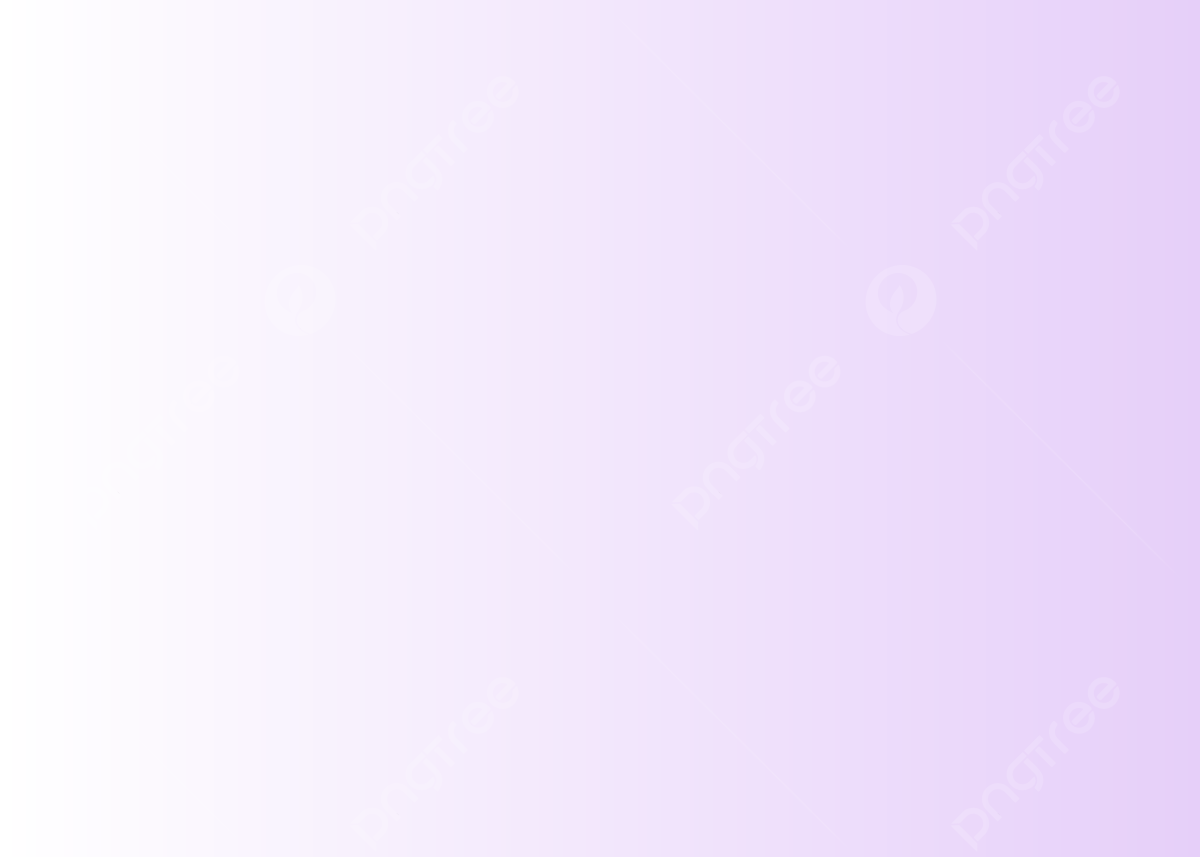 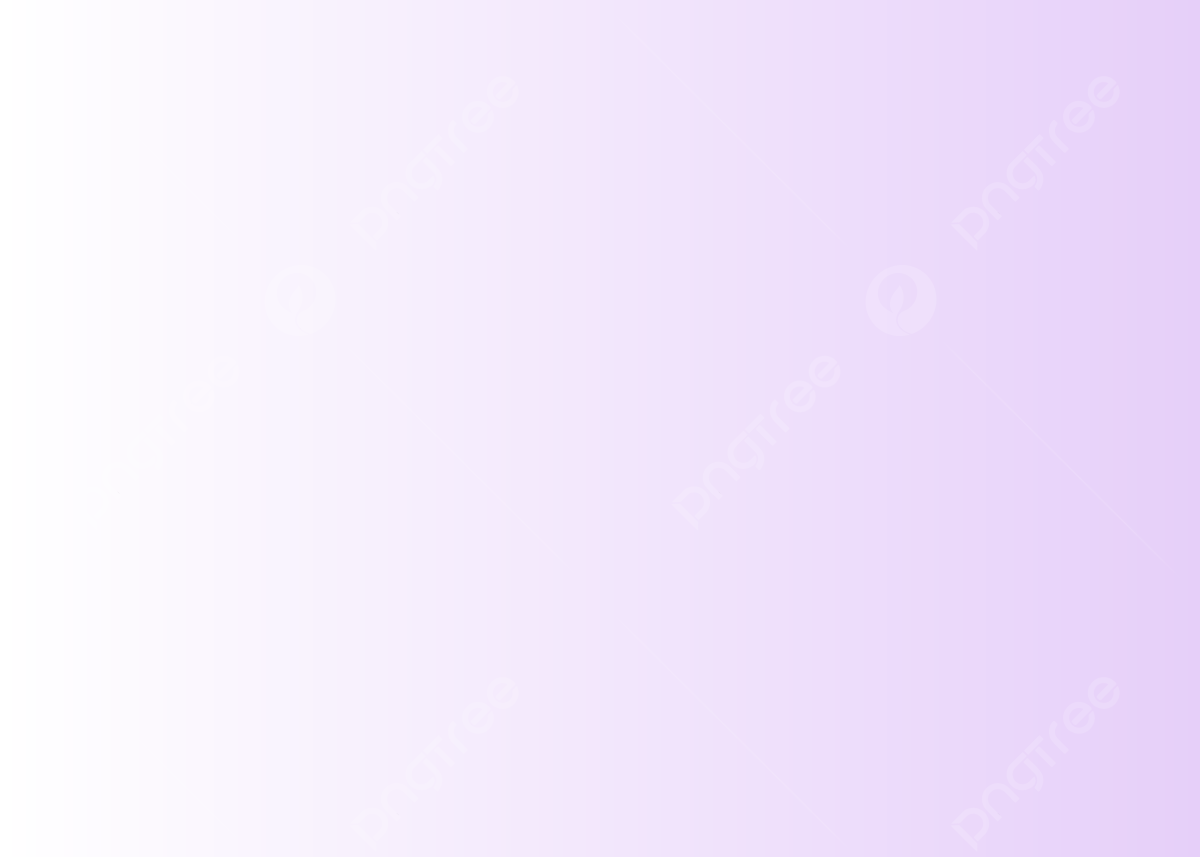 4. Đây tim con dành để yêu thương hết mọi người, xin dâng cho Ngài nguyện xin thánh hóa. Dù từ lâu tâm can con ước mộng thật nhiều, nay tin theo Chúa vì một điều: Tình Yêu.
ĐK. Năm tháng dài êm đềm qua, mà con không có điều chi dâng lên Ngài để gọi là đền đáp tình yêu. Bao nhiêu lần lầm với lỡ, nay con ăn năn hối hận muôn vàn. Dám xin Ngài rủ tình thương tha thứ cho con.
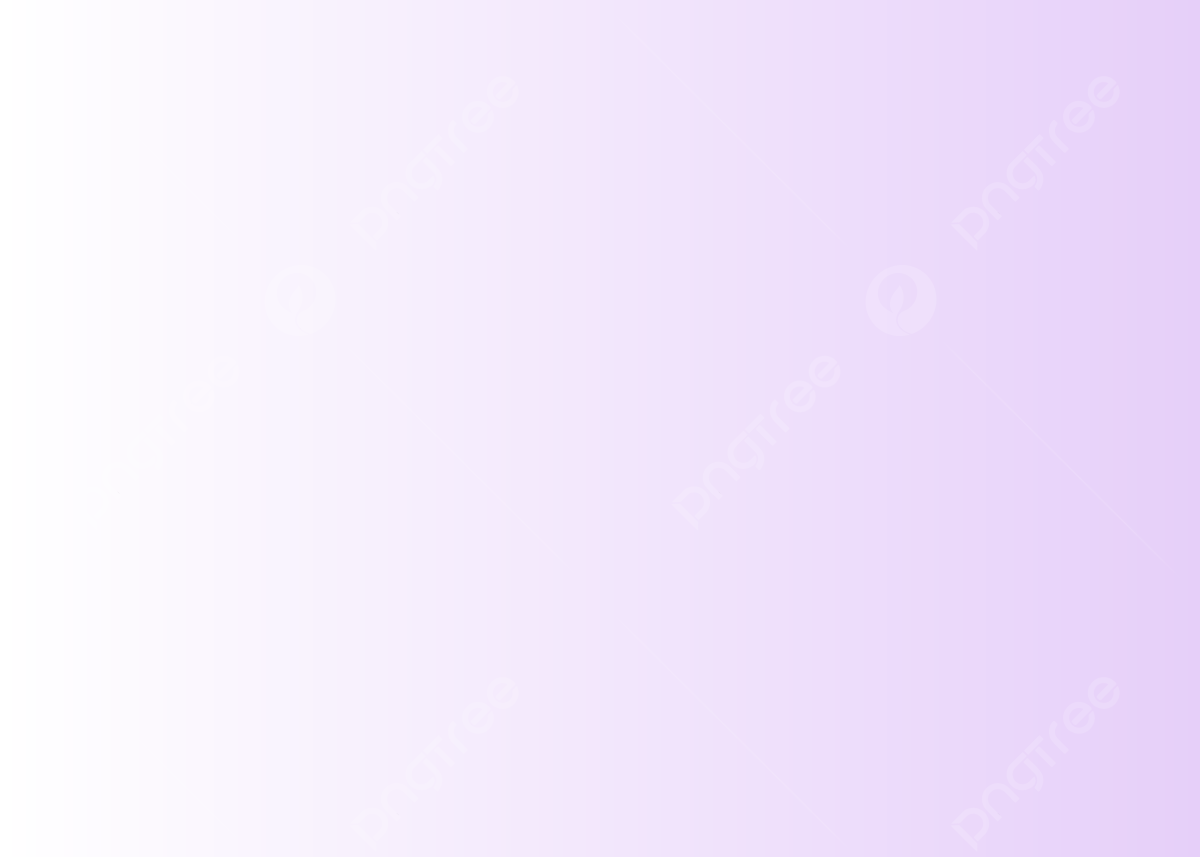 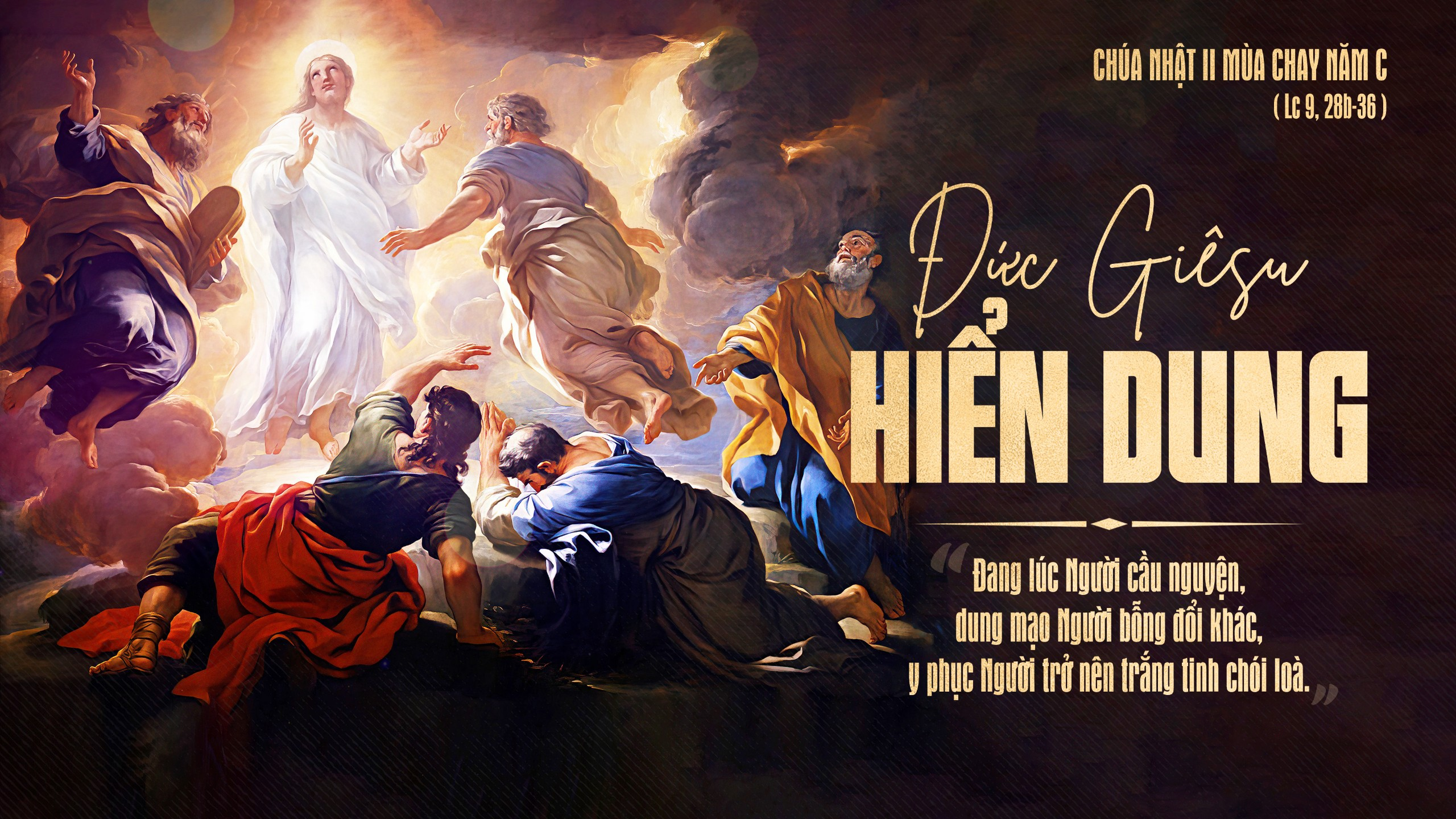 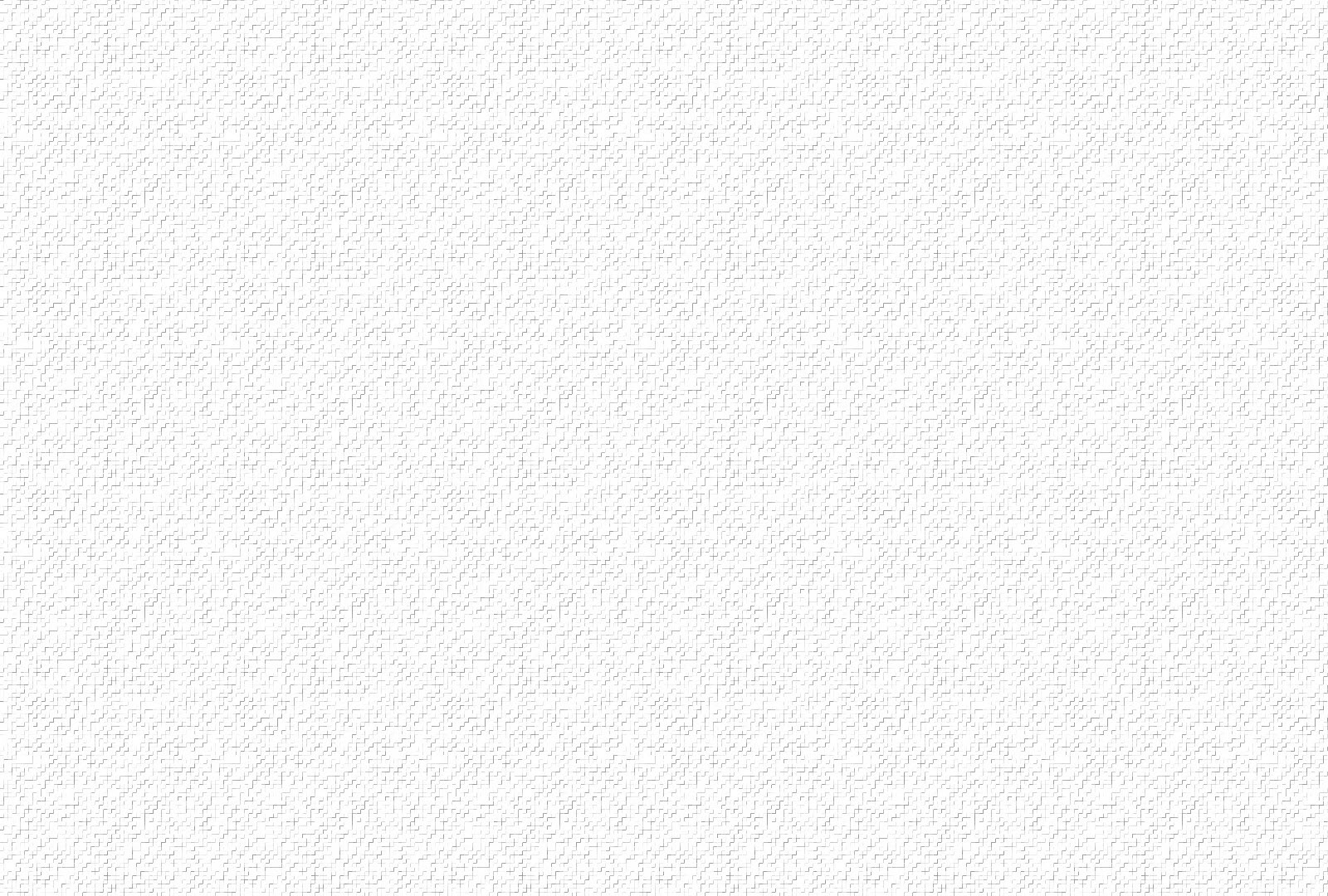 ĐÁP CA
Chúa là nguồn ánh sáng và là ơn cứu độ của tôi, tôi còn sợ gì ai.
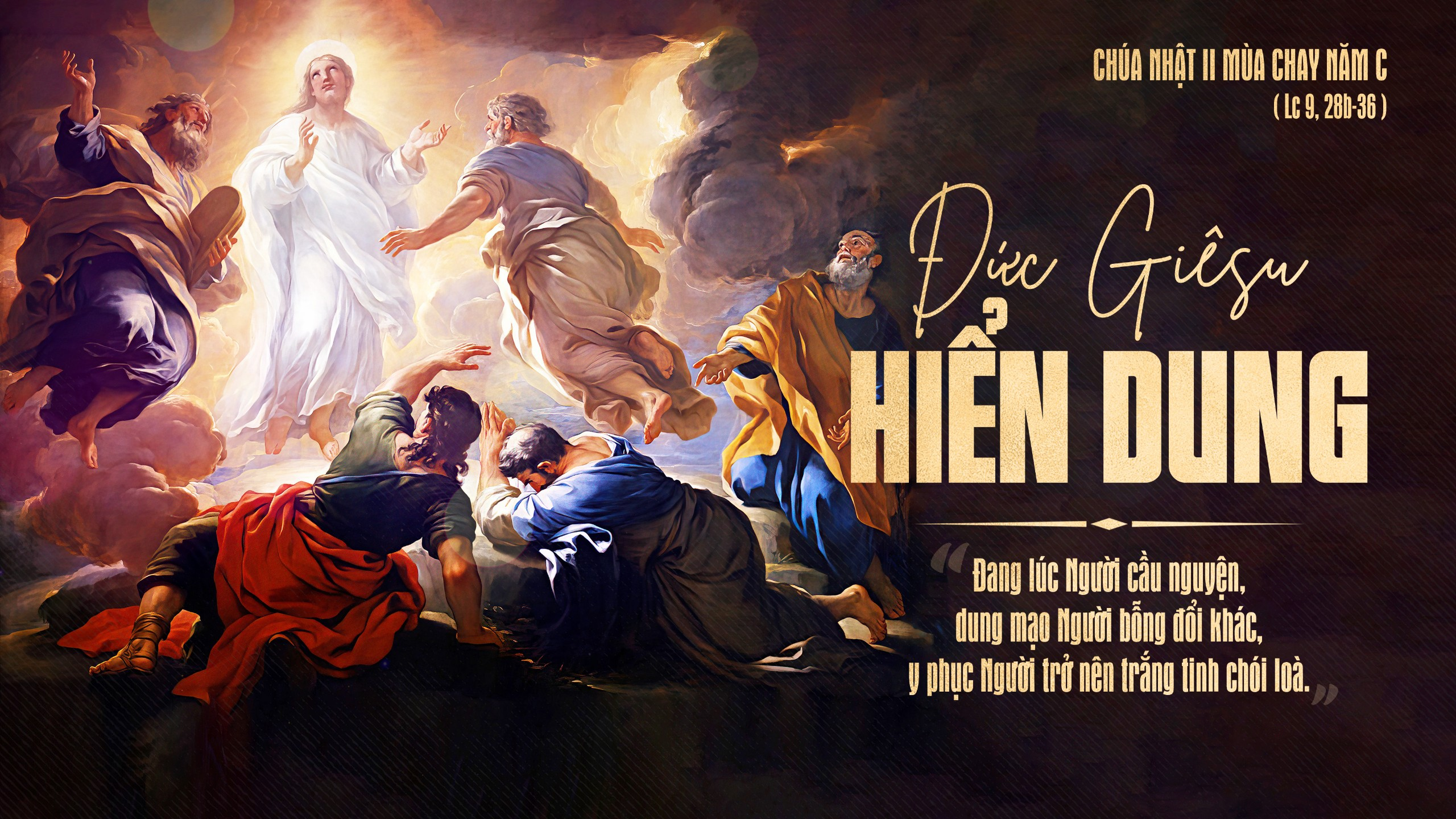 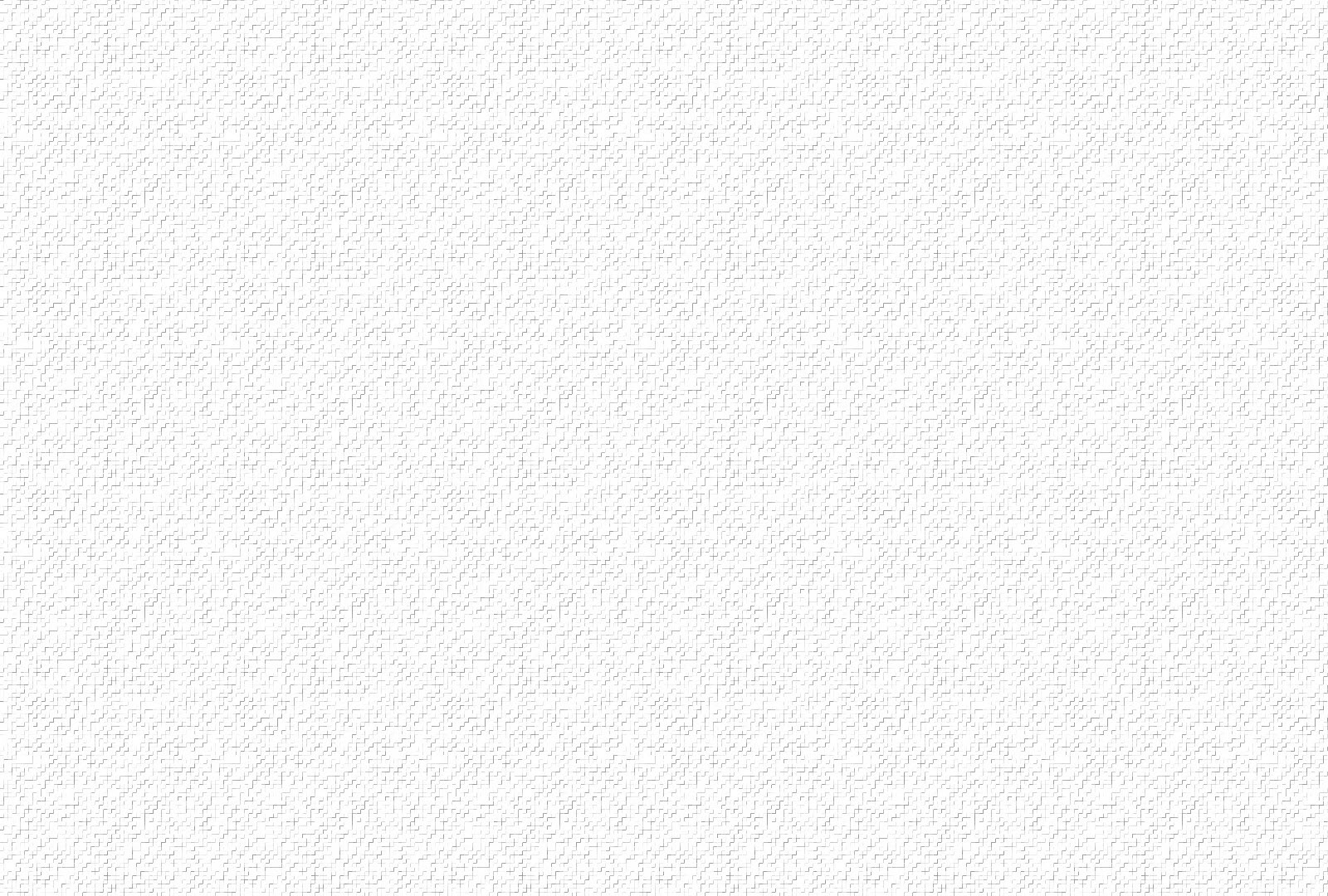 TUNG HÔ TIN MỪNG
Từ trong đám mây sáng chói có tiếng Chúa Cha phán rằng: "Đây là Con Ta dấu yêu, các ngươi hãy nghe lời Người".
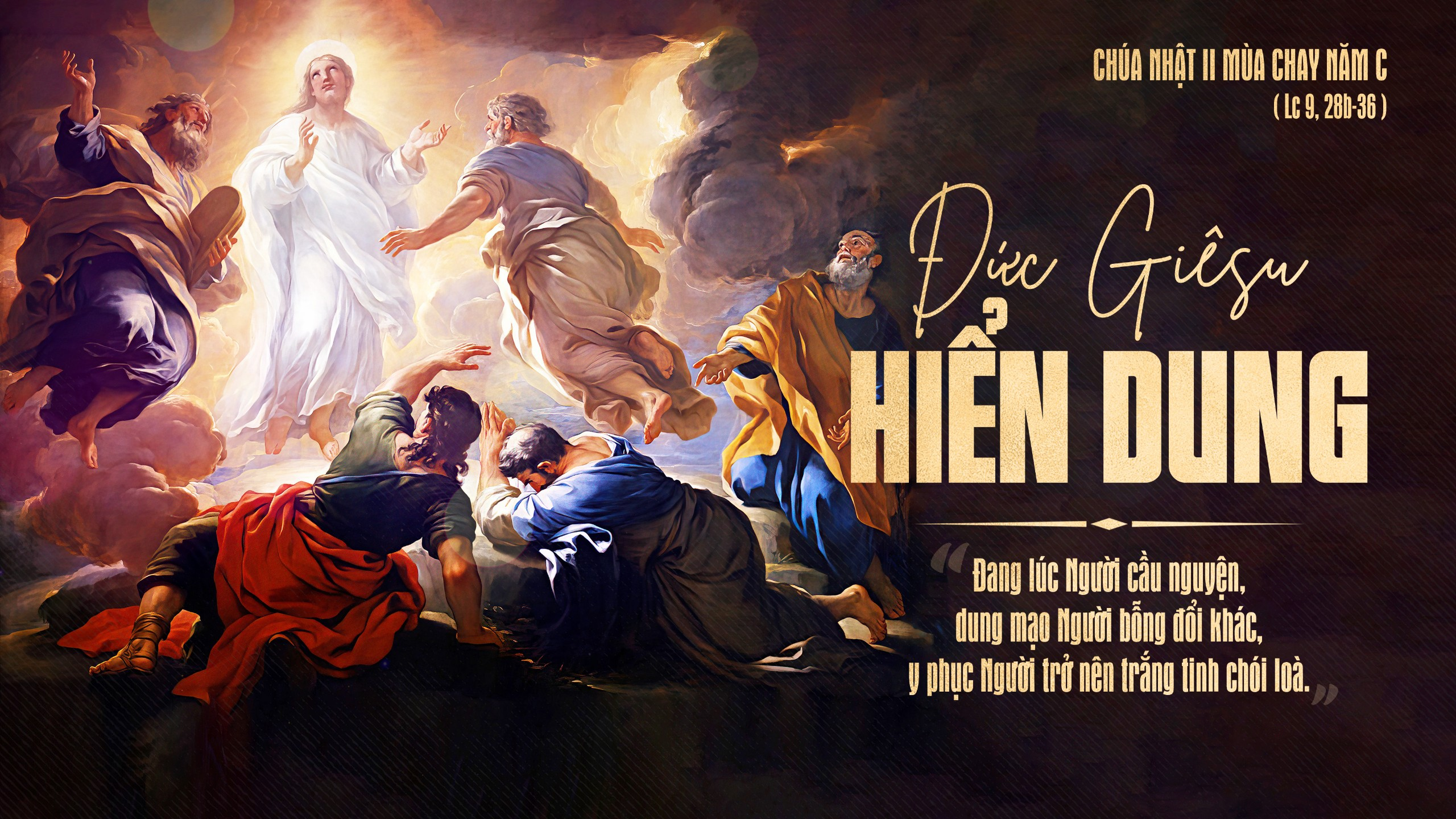 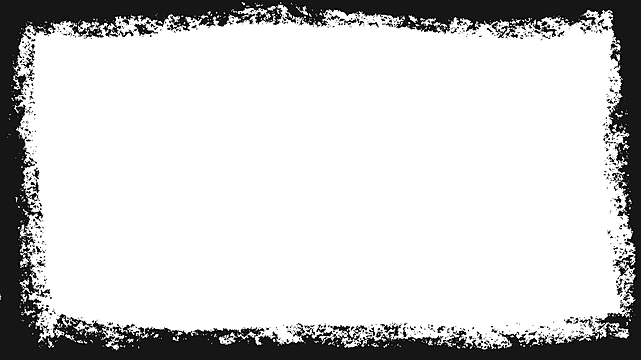 LỄ DÂNG SÁM HỐI
Lm. Dominic
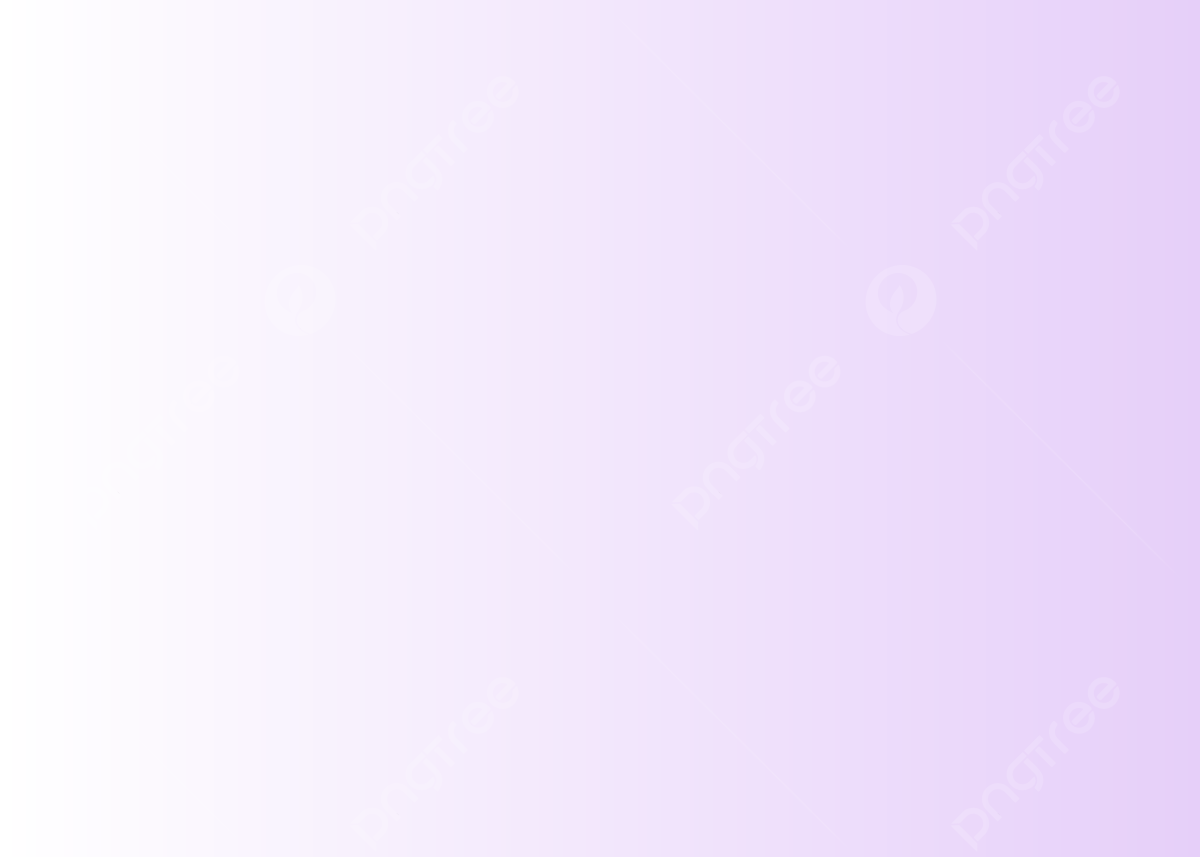 1. Kính dâng lên Ngài này của lễ tâm tình thống hối. Chúa thương vui nhận và ban cho phúc ân giao hòa. Những tháng ngày qua đời con vương bao lỗi lầm. Lãng quên ân tình vì con đây Chúa mang thảm hình.
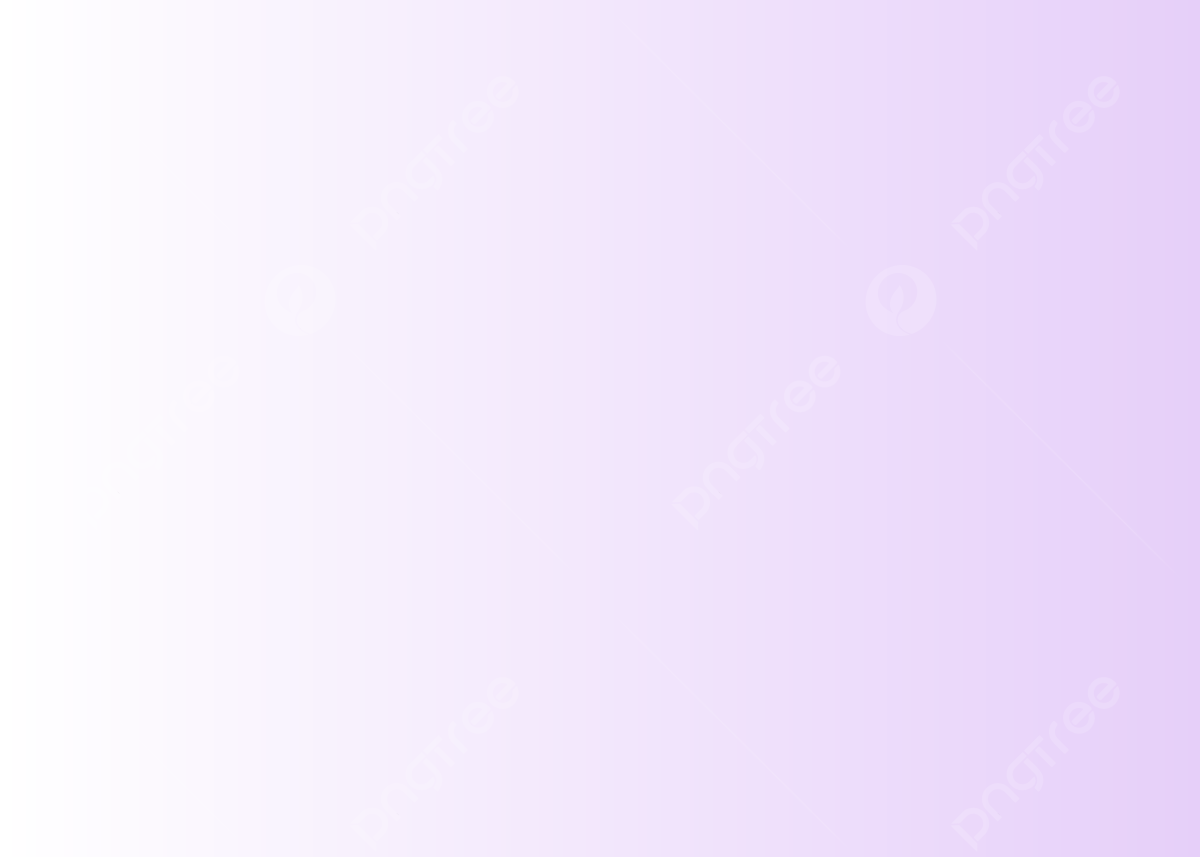 ĐK. Xin, xin dâng lên lòng thống hối khiêm nhường với xác thân hèn yếu đau thương. Xin Chúa khoan nhân ghé mắt thương tình nhìn đoàn con thành tâm sám hối. Đây bao tâm tư mong được tan biến cùng rượu nồng, bánh thơm, ân thiêng máu hồng. Xin hiệp dâng cùng hy lễ thập giá như Chúa đã hiến mình vì yêu.
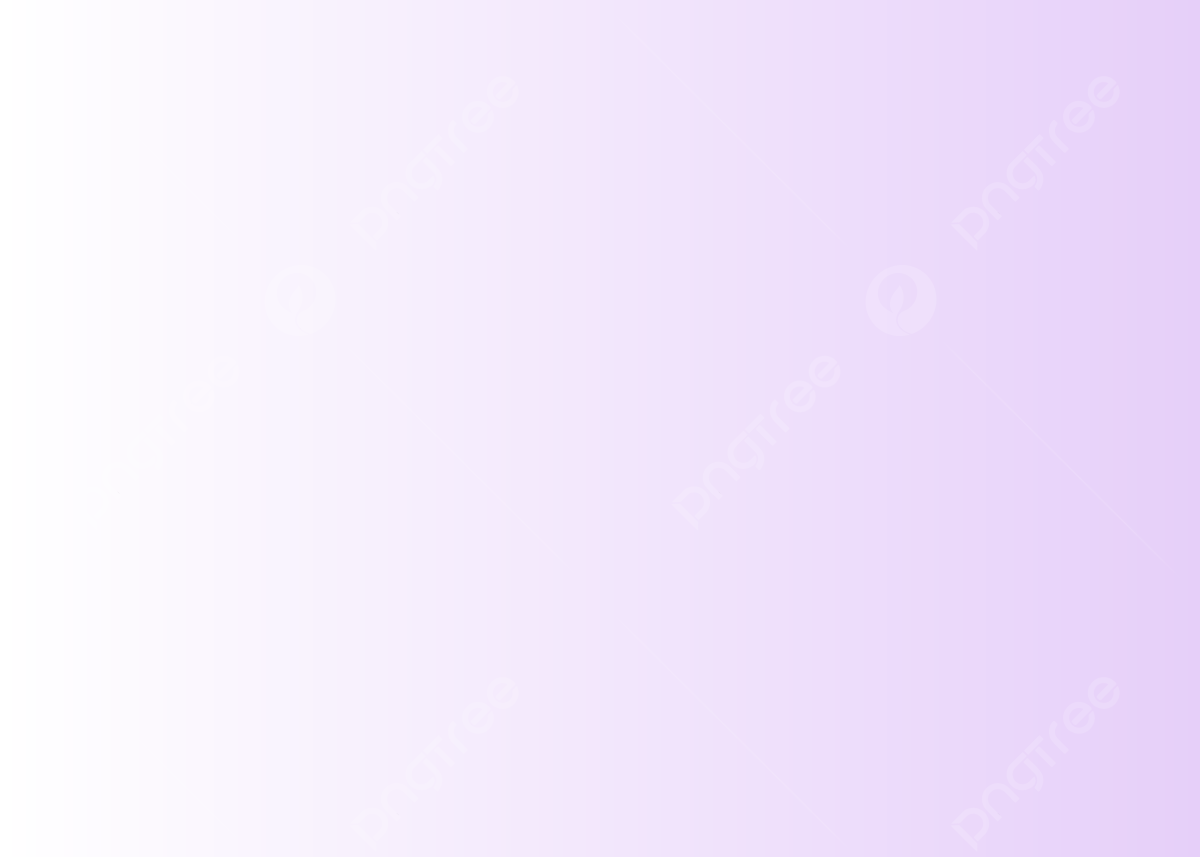 2. Lễ con dâng Ngài là lời kinh mong được tha thứ. Suốt tháng năm dài tìm đam mê thú vui thế trần. Nay con về đây dù cho thân xác héo gầy. Ước mong vơi dầy nguyện trao dâng những gì còn lại.
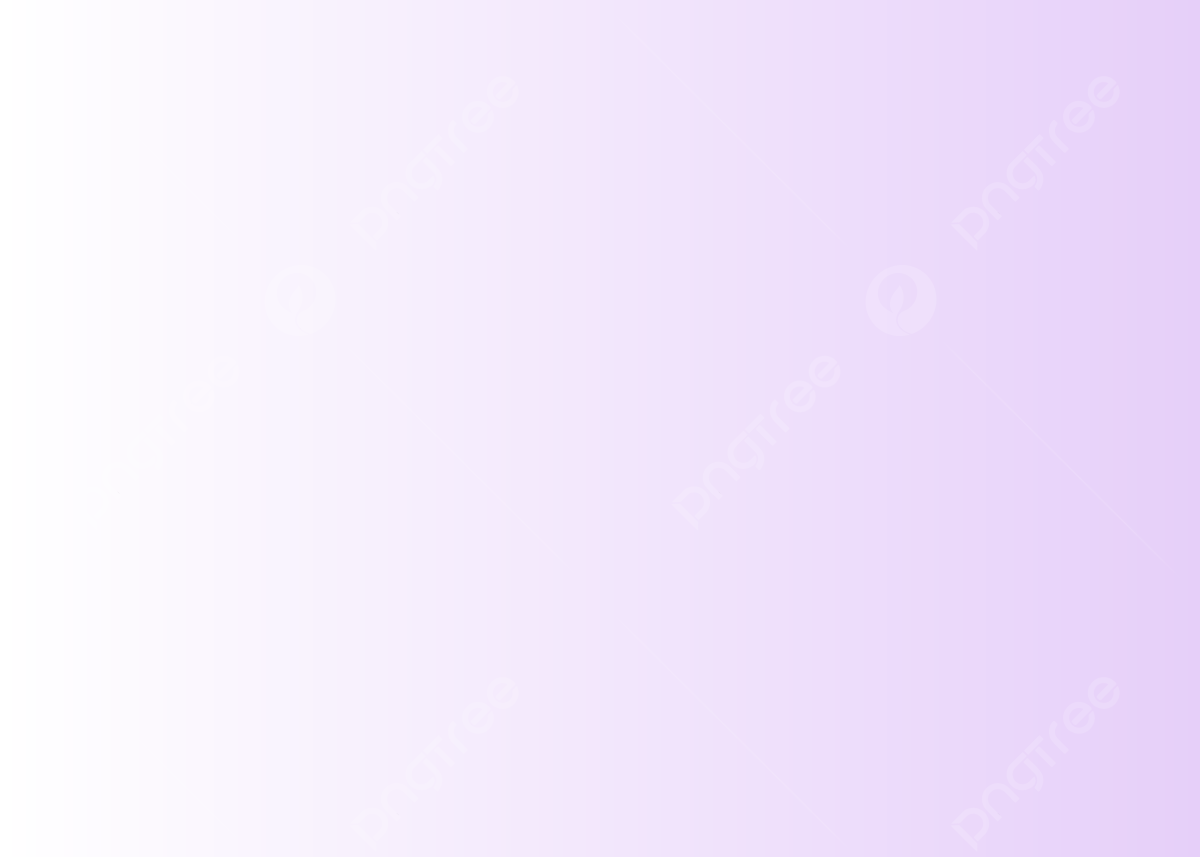 3. Bước chân quay về nặng sầu vương suối lệ chan chứa. Đớn đau ê chề bủa vây con bóng đêm tứ bề. Xin Chúa dủ thương mở rộng vòng tay ấm nồng. Giúp con kiên cường đời phù du quyết không hề vương.
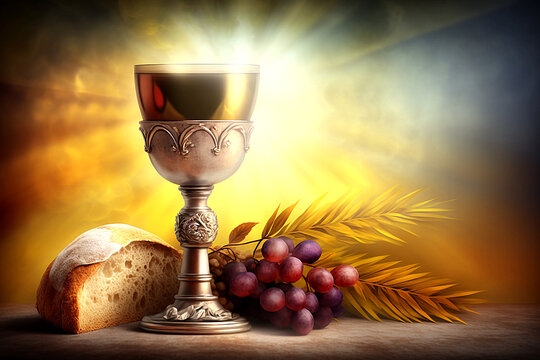 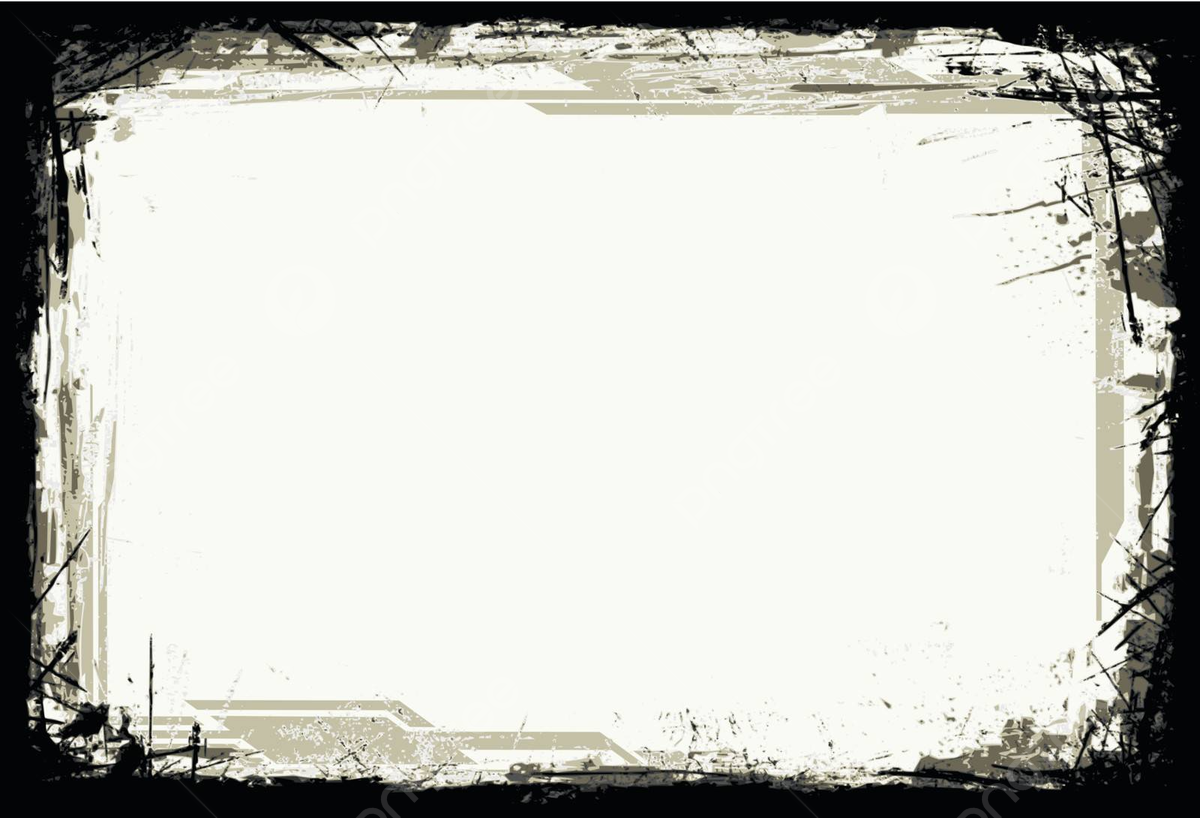 ĐẾN DỰ TIỆC THÁNH
Lm. Nguyễn Duy
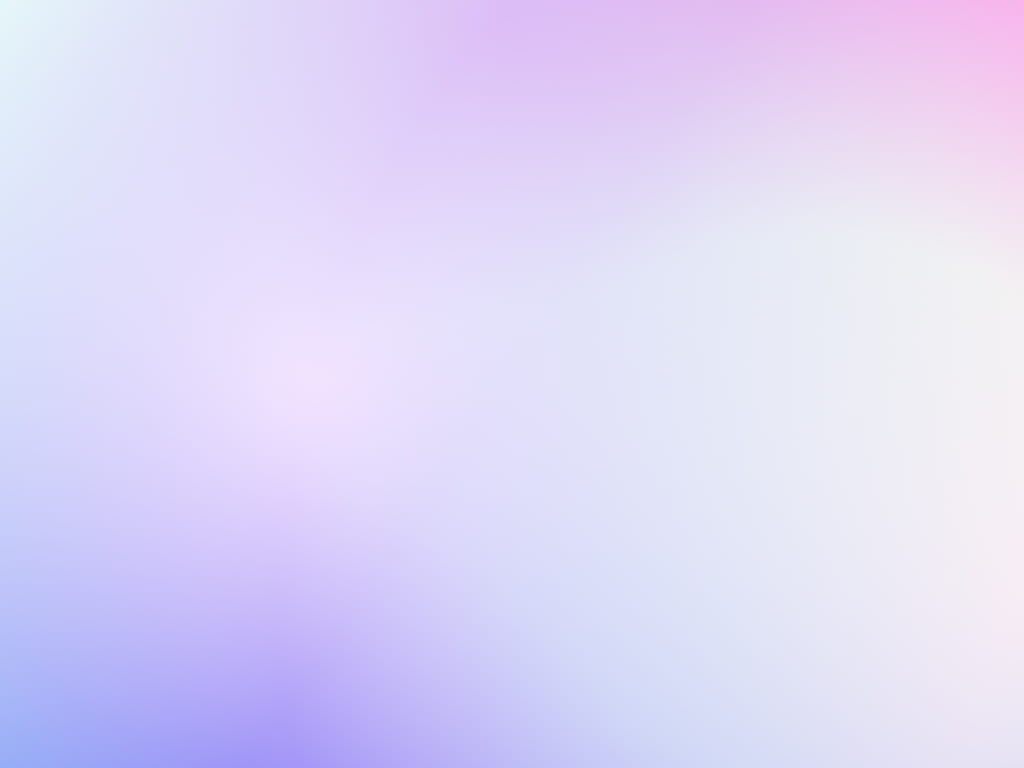 ĐK. Chúa mời gọi con đến dự tiệc thánh, con hân hoan vui mừng, con hân hoan vui mừng tạ ơn Chúa. Chúa ơi! Vì Chúa là lẽ sống của con rồi, là hạnh phúc suốt cuộc đời đến với Ngài nhận lãnh Nước Trời
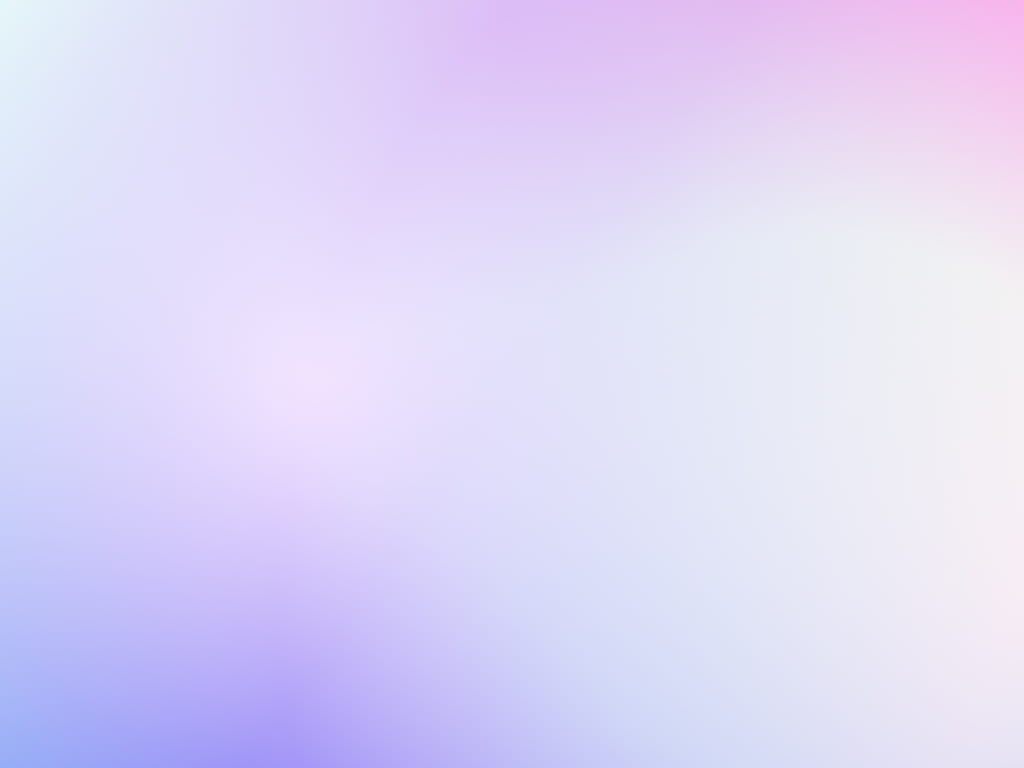 1. Đây là tiệc thánh Chúa thương ban tặng cho thế giới, thật hạnh phúc cho con một đời được hưởng nếm hương hoa tình ái. Nay thịt và máu Chúa nên lương thần nuôi con cái, dự tiệc thánh no say tràn đầy lòng con sướng vui luôn từ đây
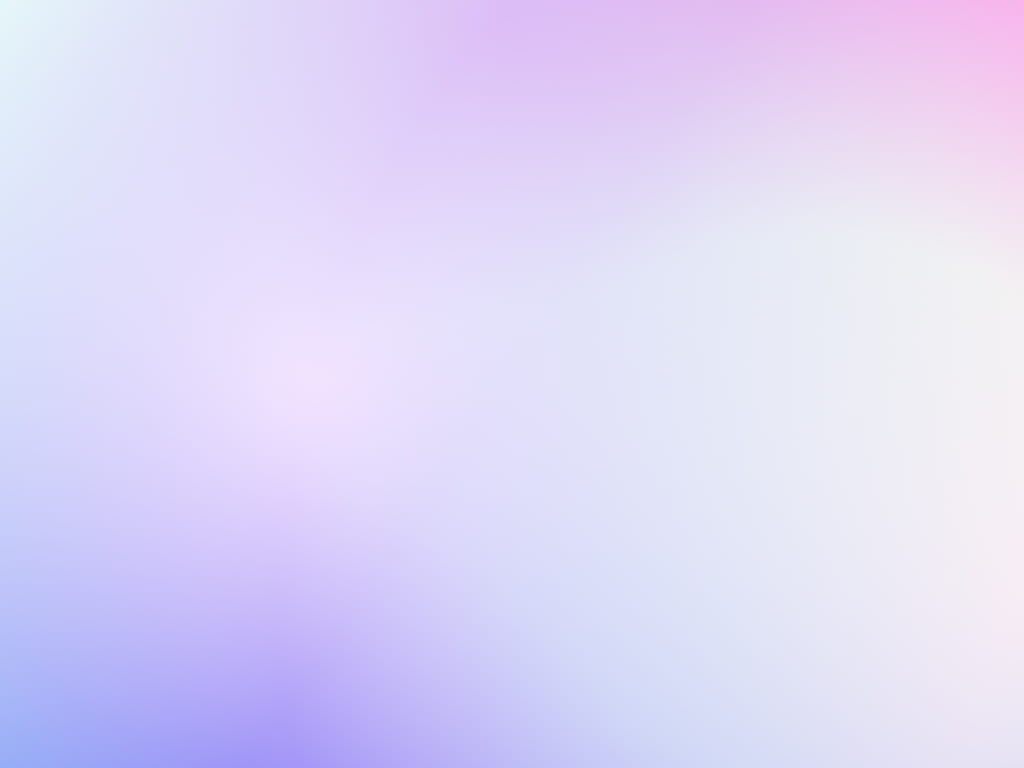 ĐK. Chúa mời gọi con đến dự tiệc thánh, con hân hoan vui mừng, con hân hoan vui mừng tạ ơn Chúa. Chúa ơi! Vì Chúa là lẽ sống của con rồi, là hạnh phúc suốt cuộc đời đến với Ngài nhận lãnh Nước Trời
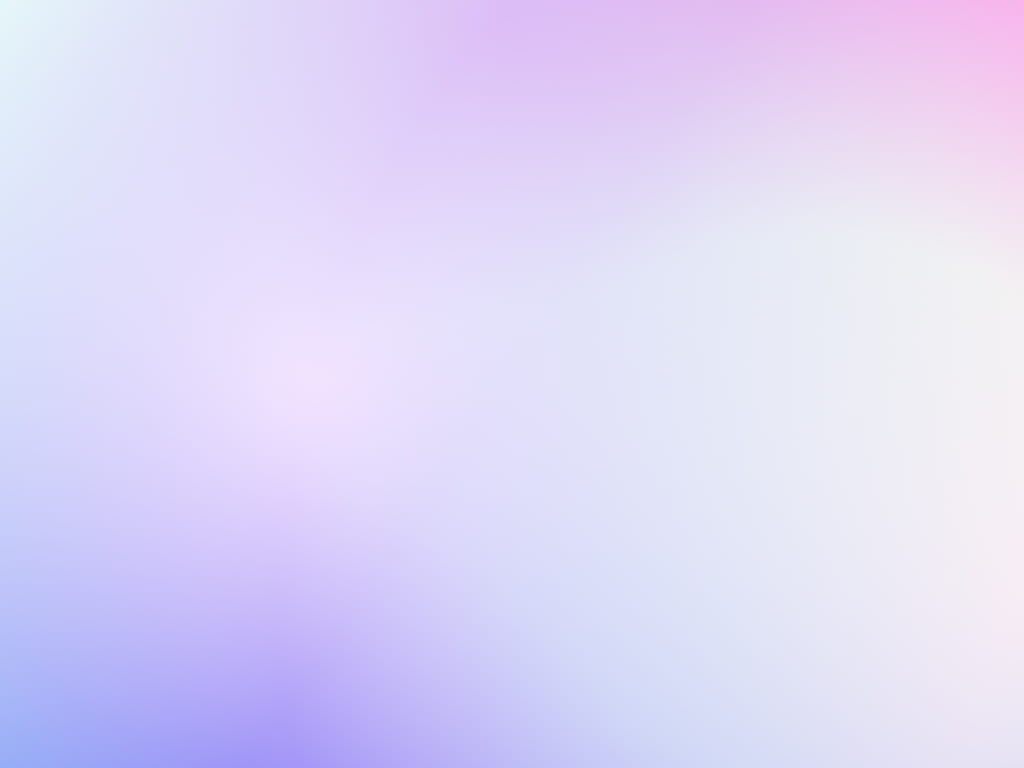 2. Đây là tiệc thánh chứa chan ân tình và ân phúc, vì tình Chúa yêu thương đời đời Ngài dọn sẵn cho ai nghèo đói. Đây là giòng suối mát giữa sa mạc hoang khô cháy, này là bóng cây giữa hành trình cành nặng trĩu trái ngon trường sinh
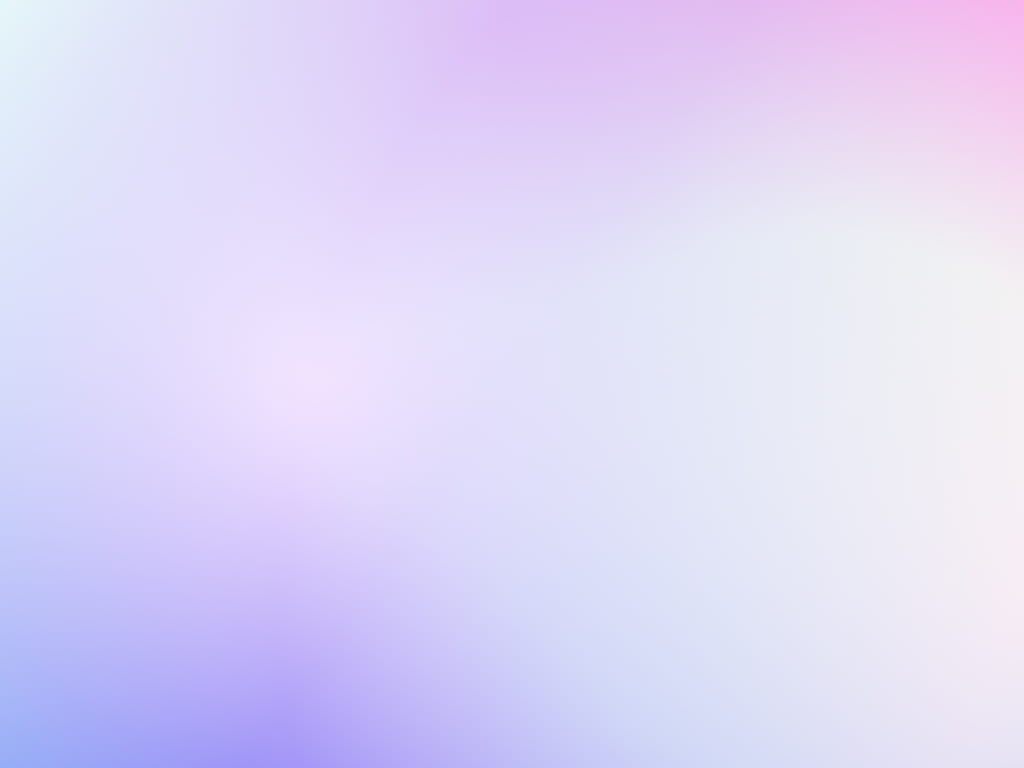 ĐK. Chúa mời gọi con đến dự tiệc thánh, con hân hoan vui mừng, con hân hoan vui mừng tạ ơn Chúa. Chúa ơi! Vì Chúa là lẽ sống của con rồi, là hạnh phúc suốt cuộc đời đến với Ngài nhận lãnh Nước Trời
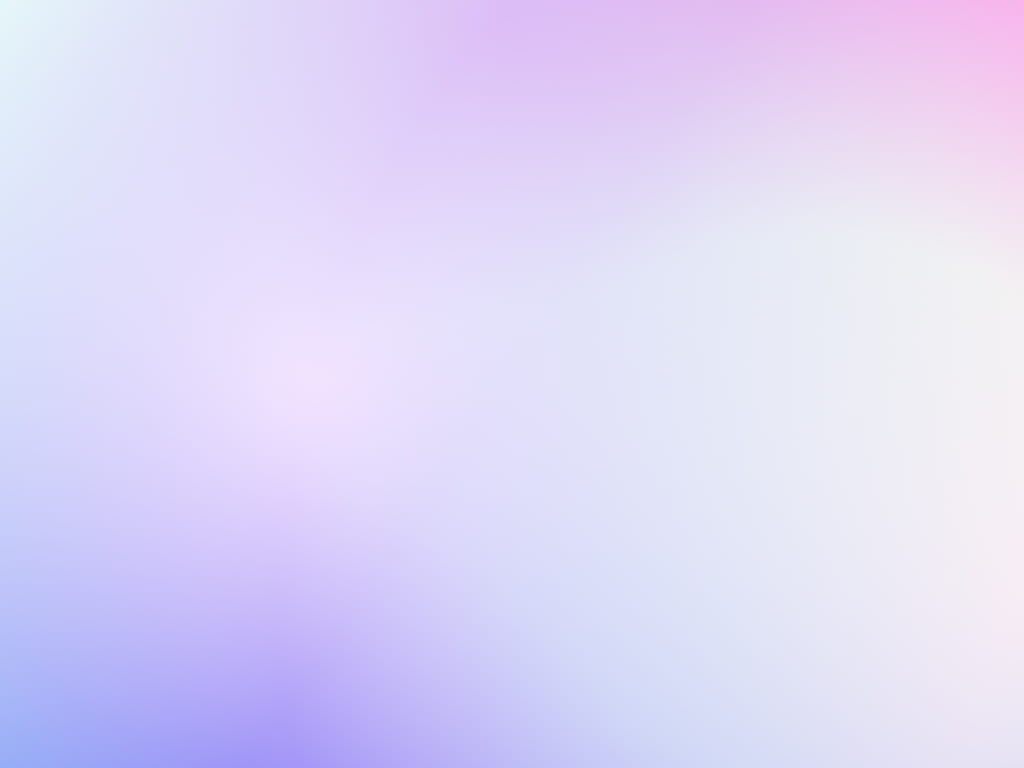 3. Muôn người từ khắp các nơi ăn cùng một tấm bánh, ngàn giọng nói chung câu nguyện cầu ngàn ánh mắt chung trong niềm tin. Xin Ngài hiệp nhất các dân trong cùng một Thiên Chúa, tình hiệp nhất bao la tràn đầy tựa như nhánh chung trong một cây
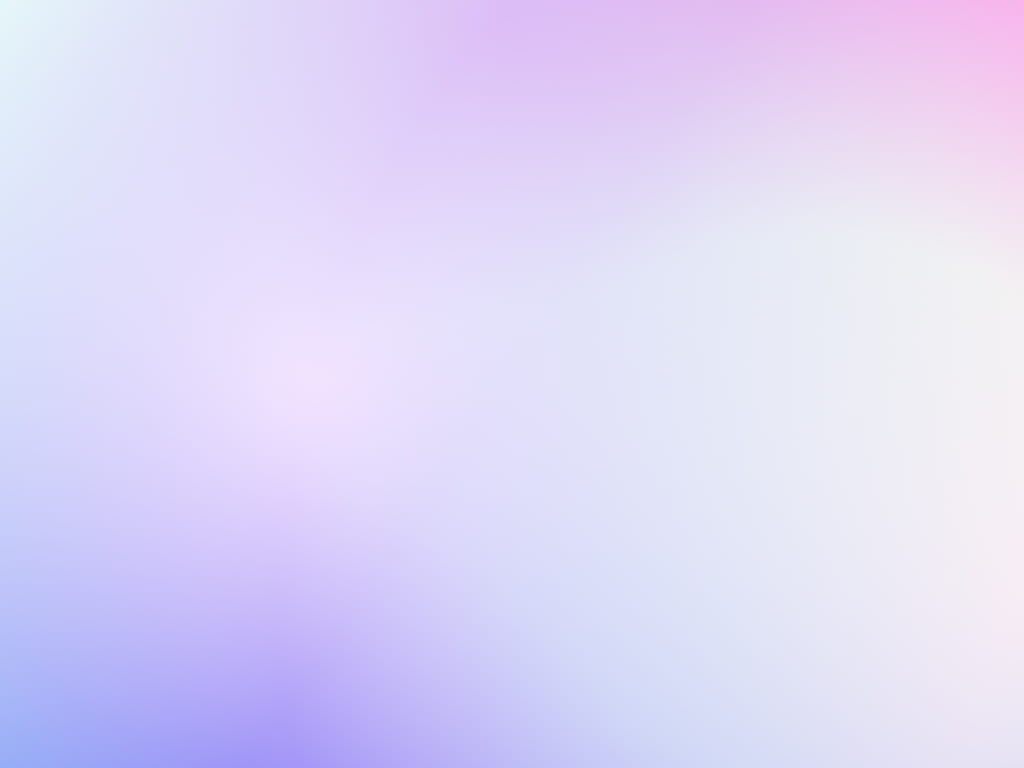 ĐK. Chúa mời gọi con đến dự tiệc thánh, con hân hoan vui mừng, con hân hoan vui mừng tạ ơn Chúa. Chúa ơi! Vì Chúa là lẽ sống của con rồi, là hạnh phúc suốt cuộc đời đến với Ngài nhận lãnh Nước Trời
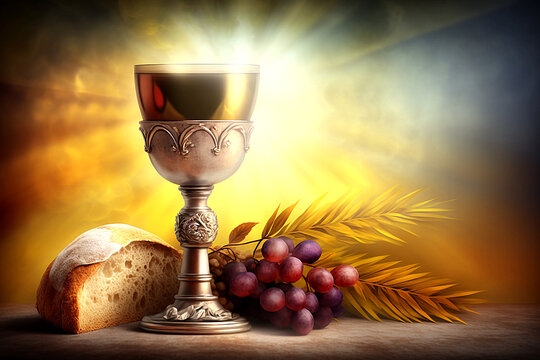 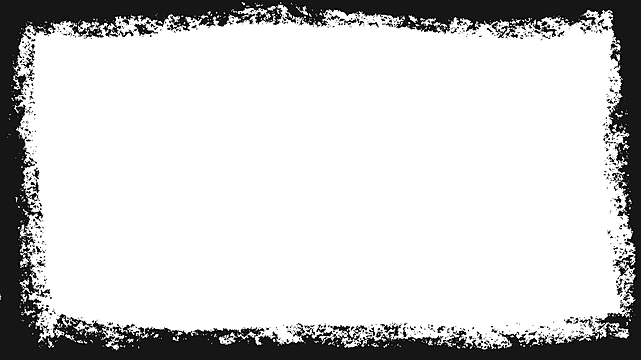 BIẾN HÌNH ĐỔI DẠNG
Lm. Thái Nguyên
ĐK. Trong khi cầu nguyện Chúa Giêsu biến hình đổi dạng. Ngài tỏ ánh vinh quang sáng lên chói ngời rực rỡ. xin cho chúng con luôn biến lắng nghe vâng giữ lời Ngày, và được nên giống như Ngài, được là con yêu dấu của Cha.
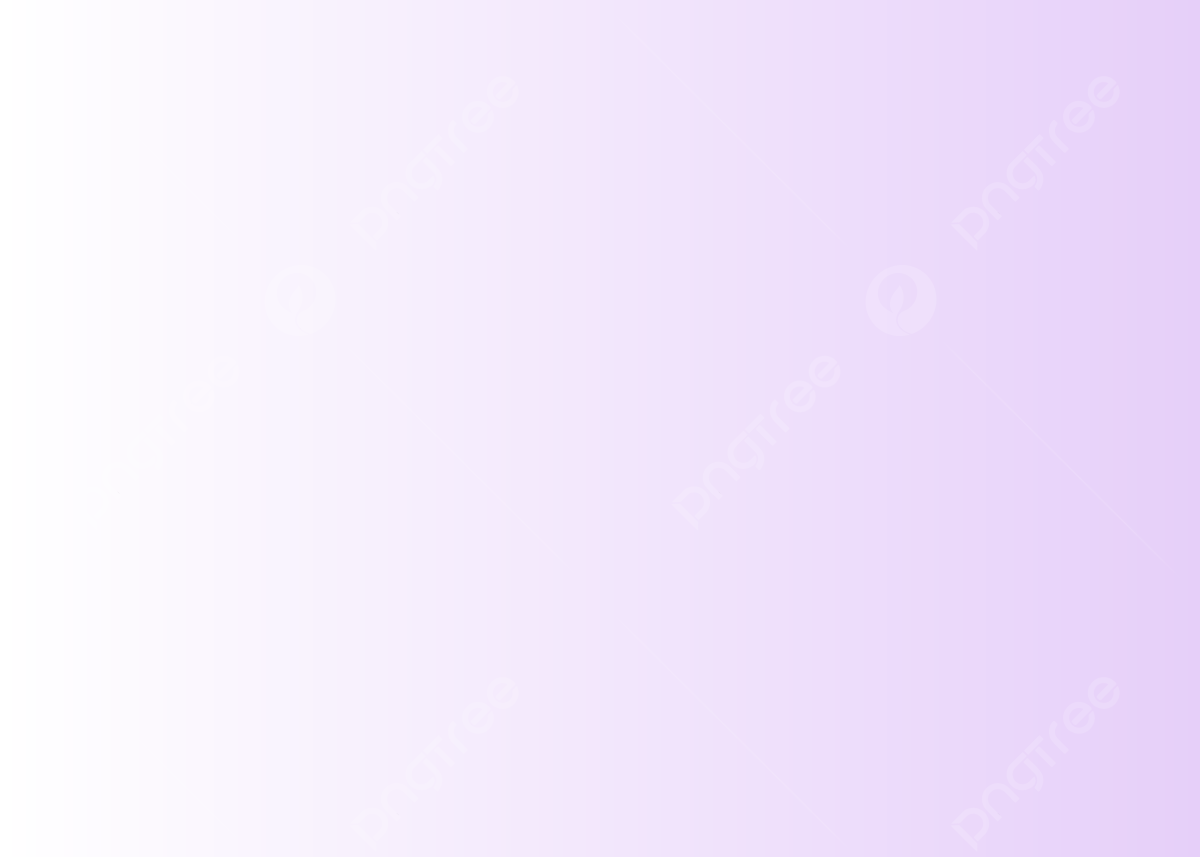 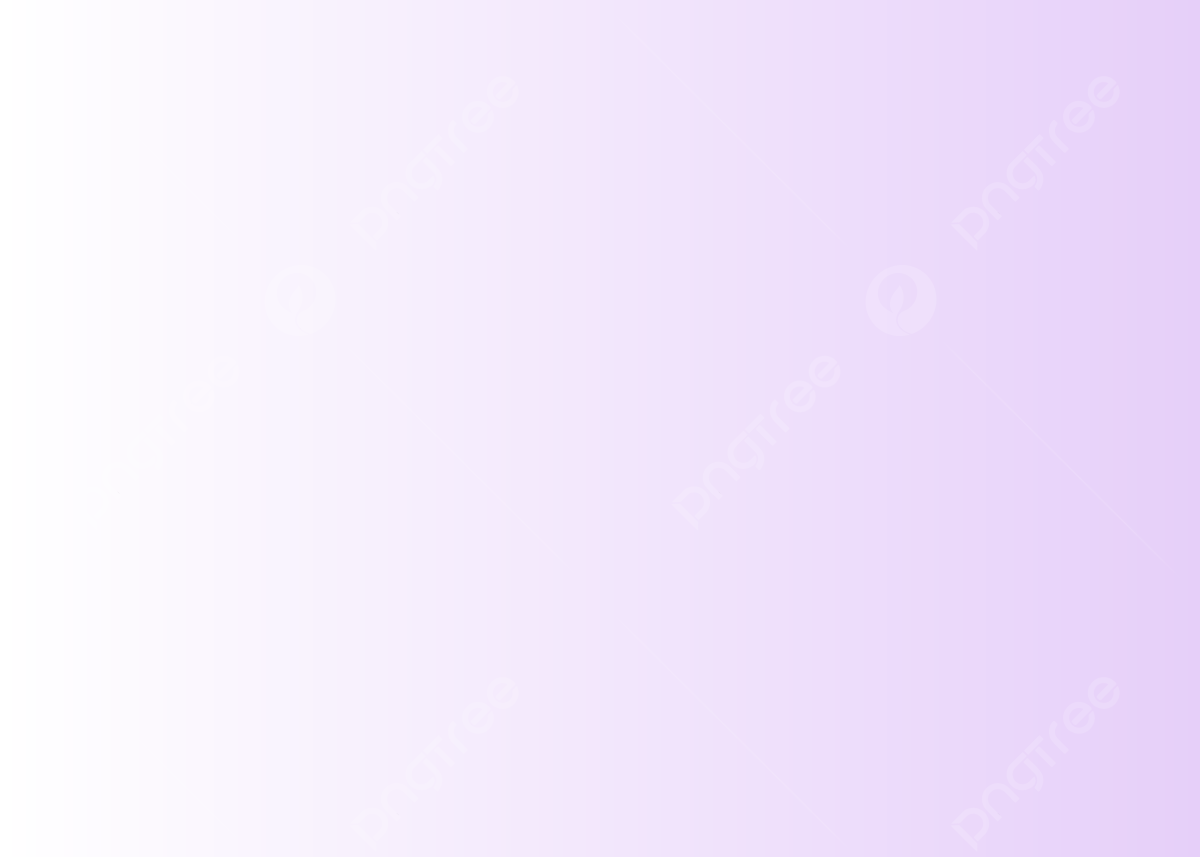 1. Không ai gặp Chúa mà không biến đổi cuộc đời. Không ai kết hiệp với Ngài mà lại không trở nên một người mới. Một đời yêu thương quên mình luôn biết hy sinh chấp nhận đắng cay thập hình để được thông phần với Chúa quang vinh.
ĐK. Trong khi cầu nguyện Chúa Giêsu biến hình đổi dạng. Ngài tỏ ánh vinh quang sáng lên chói ngời rực rỡ. xin cho chúng con luôn biến lắng nghe vâng giữ lời Ngày, và được nên giống như Ngài, được là con yêu dấu của Cha.
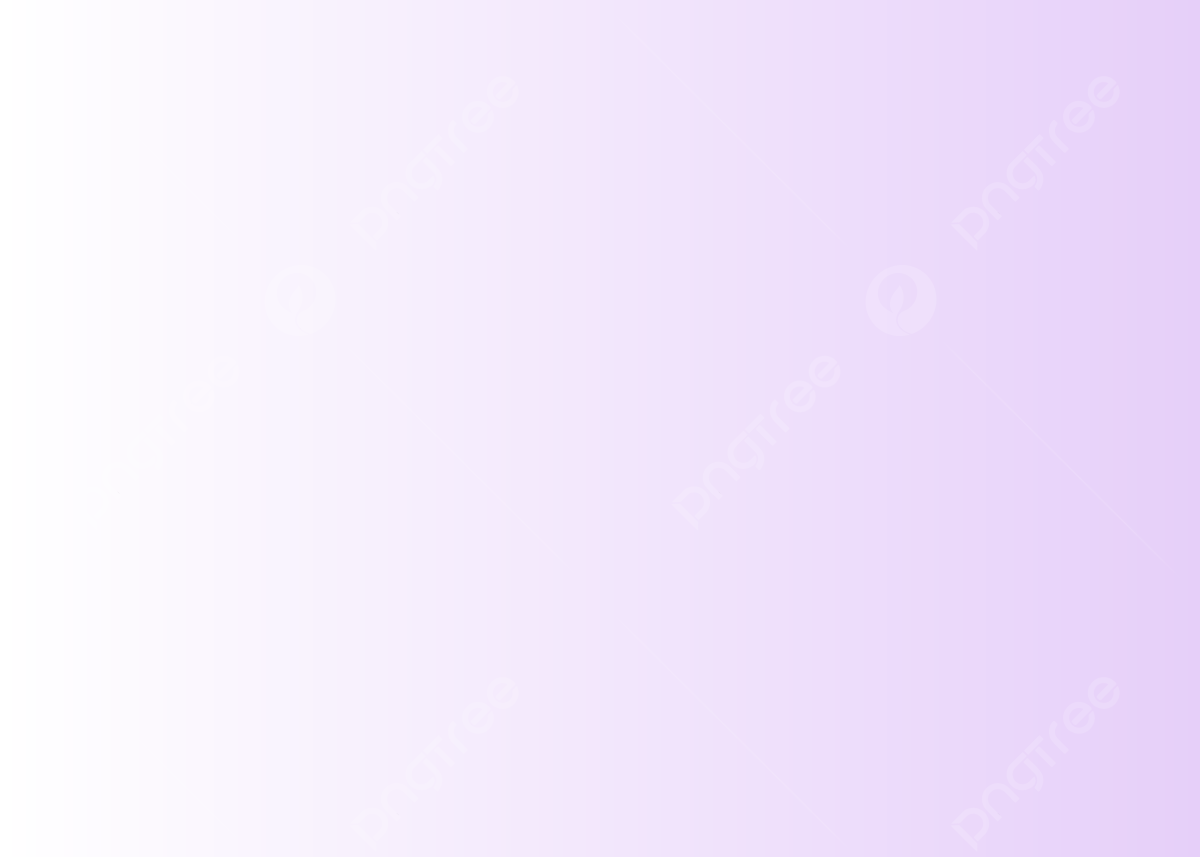 2. hông ai gặp Chúa mà không nếm cảm nặm nồng. Không ai thông phần với Ngài mà lại không sống cuộc đời như Chúa. Cuộc đời trao ban sẵn sàng đi tới Canvê, biết rằng xót xa ê chề là đường đi về tới bến quê hương.
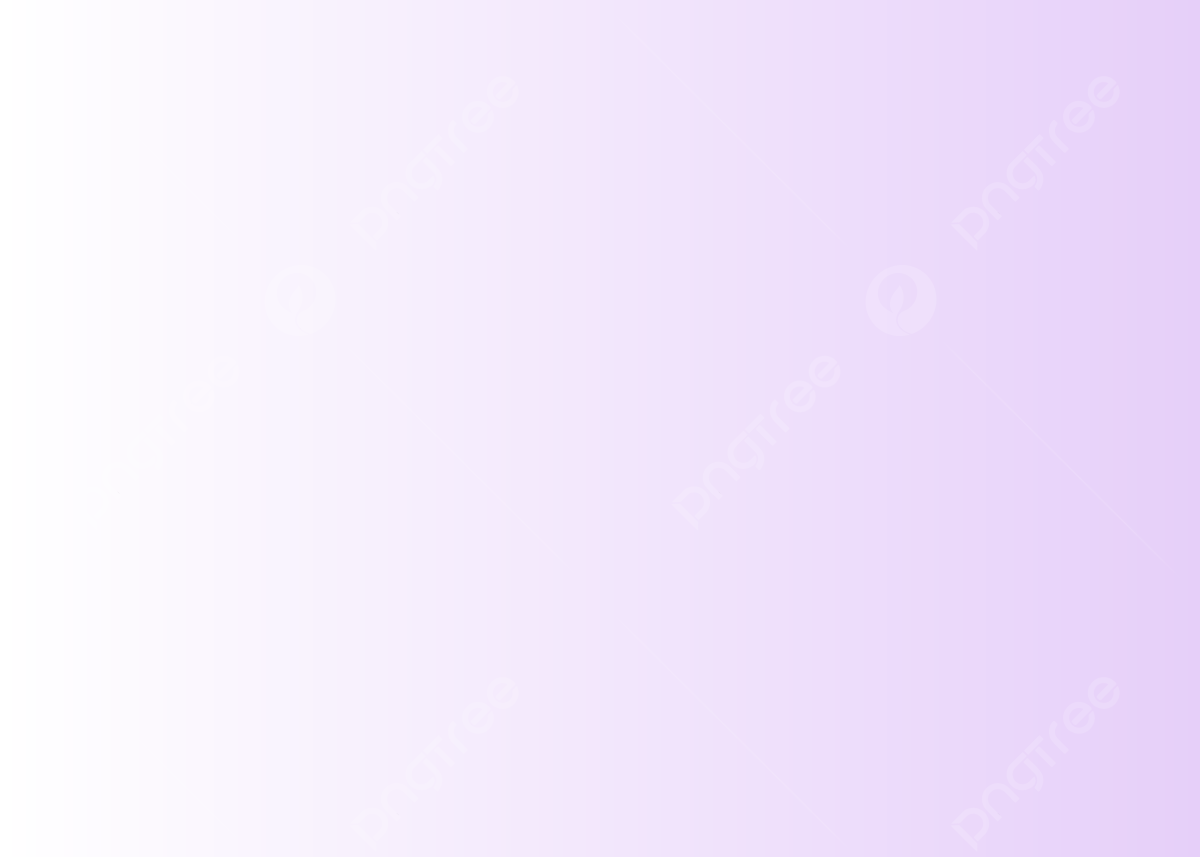 ĐK. Trong khi cầu nguyện Chúa Giêsu biến hình đổi dạng. Ngài tỏ ánh vinh quang sáng lên chói ngời rực rỡ. xin cho chúng con luôn biến lắng nghe vâng giữ lời Ngày, và được nên giống như Ngài, được là con yêu dấu của Cha.
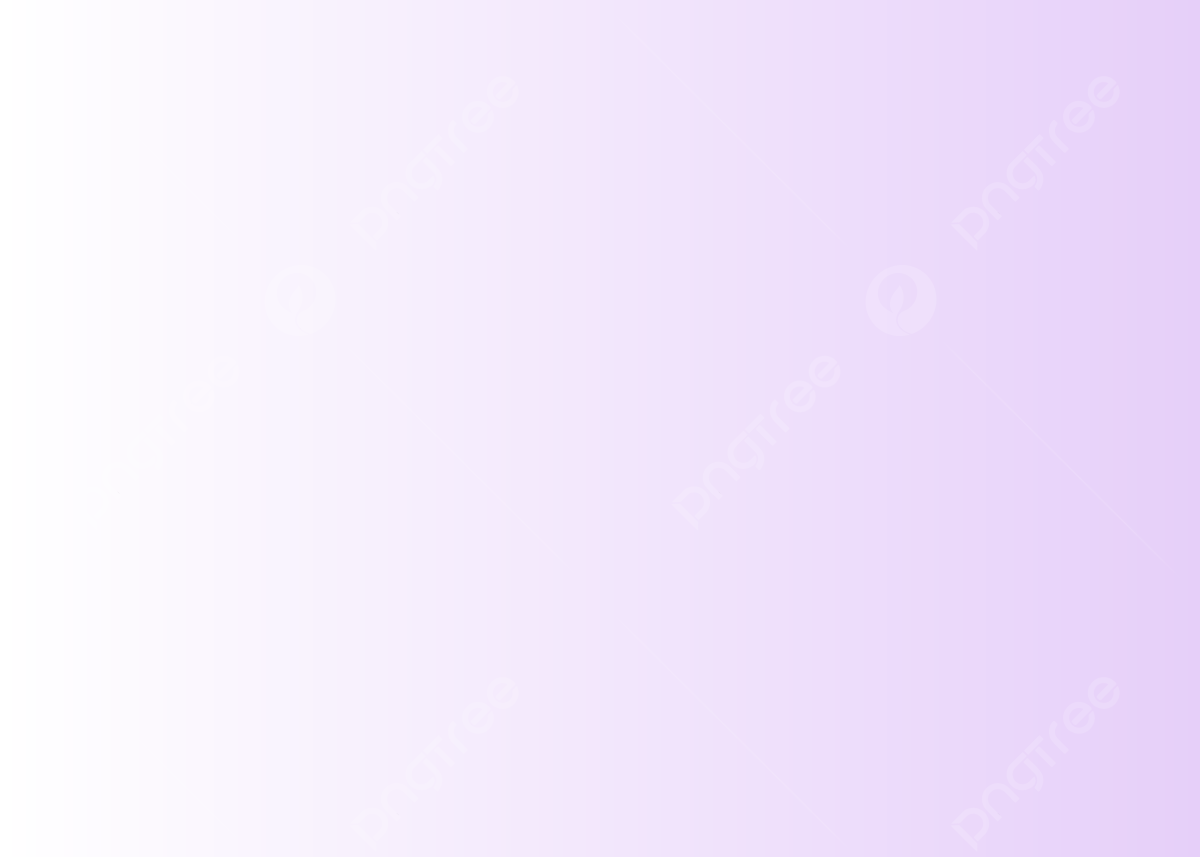 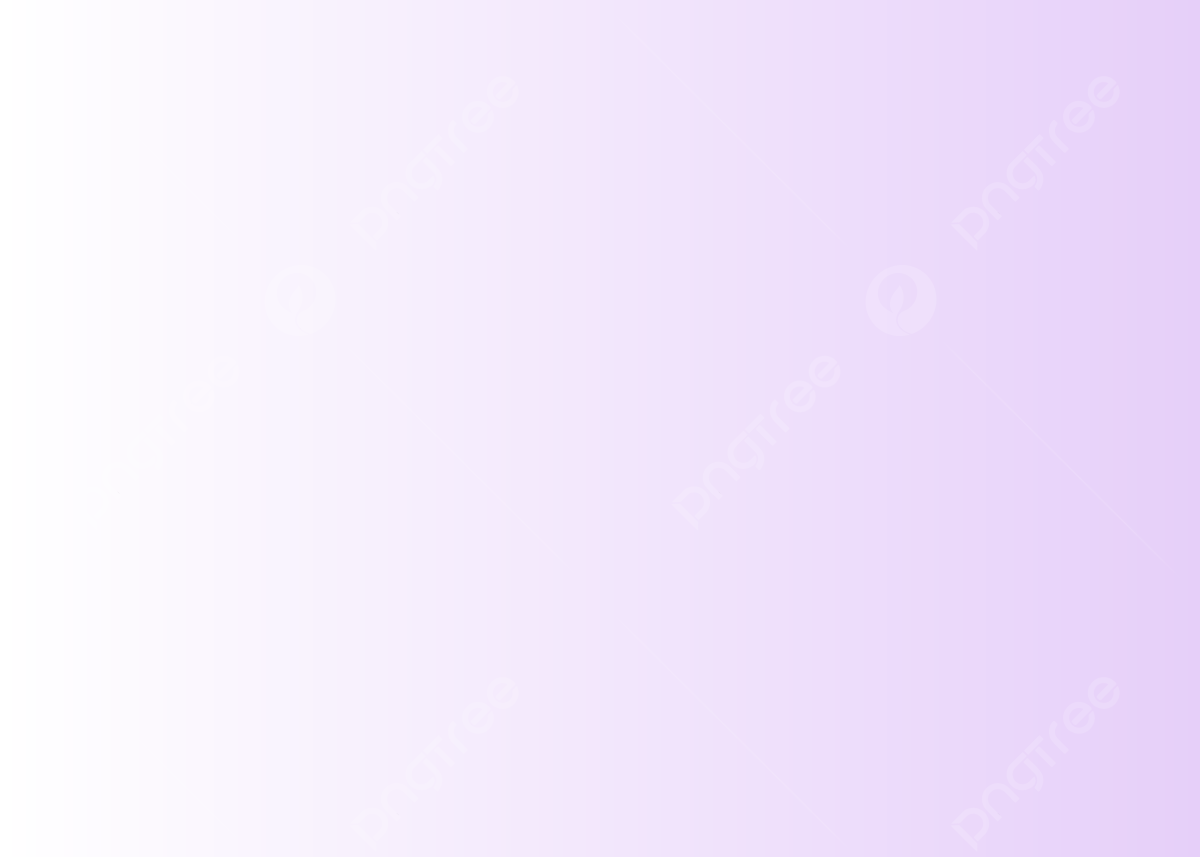 3. Đi lên gặp Chúa rồi đi xuống để gặp người. Con mong trung thành mỗi ngày, để đời con sống cho người cho Chúa. Một lòng trung trinh trong tình yêu Chúa hôm mai. Không ngại nắng mưa dãi dầu dù đời âu sầu vẫn thắm tươi mầu.
ĐK. Trong khi cầu nguyện Chúa Giêsu biến hình đổi dạng. Ngài tỏ ánh vinh quang sáng lên chói ngời rực rỡ. xin cho chúng con luôn biến lắng nghe vâng giữ lời Ngày, và được nên giống như Ngài, được là con yêu dấu của Cha.
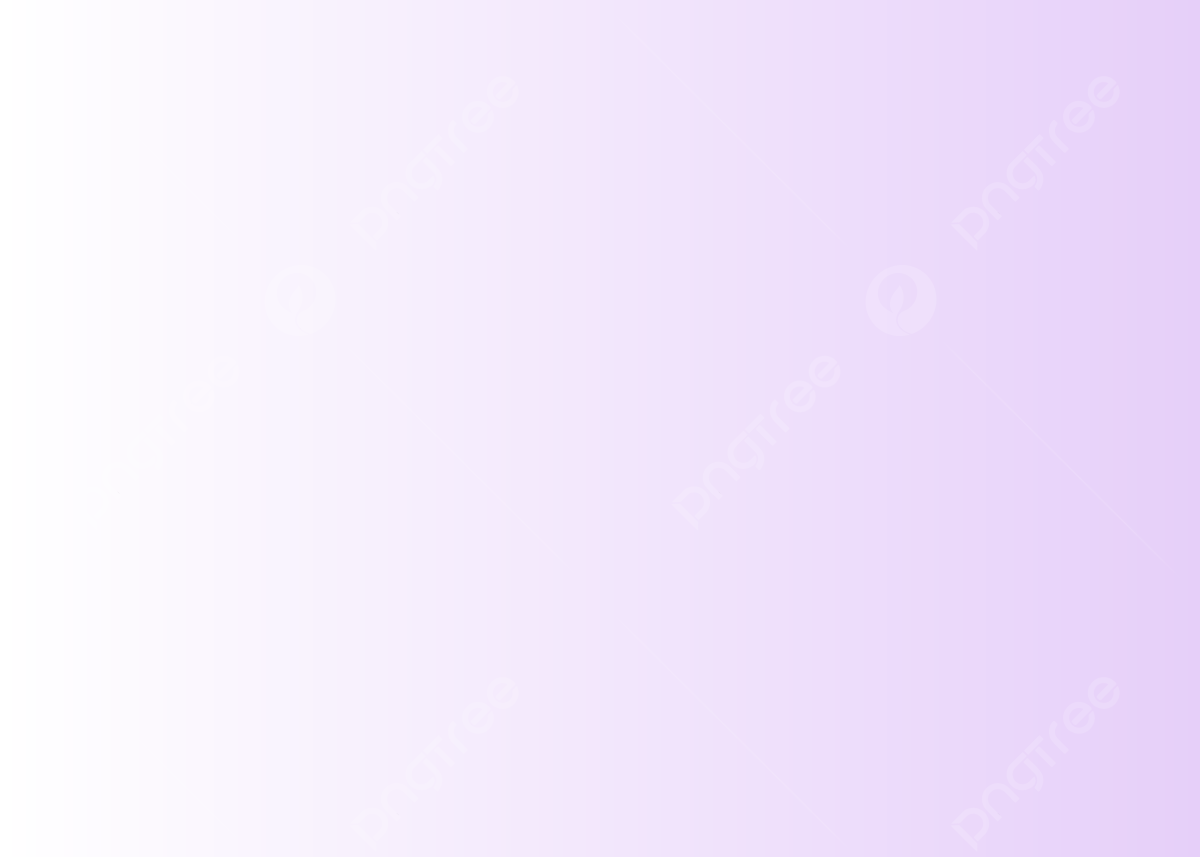 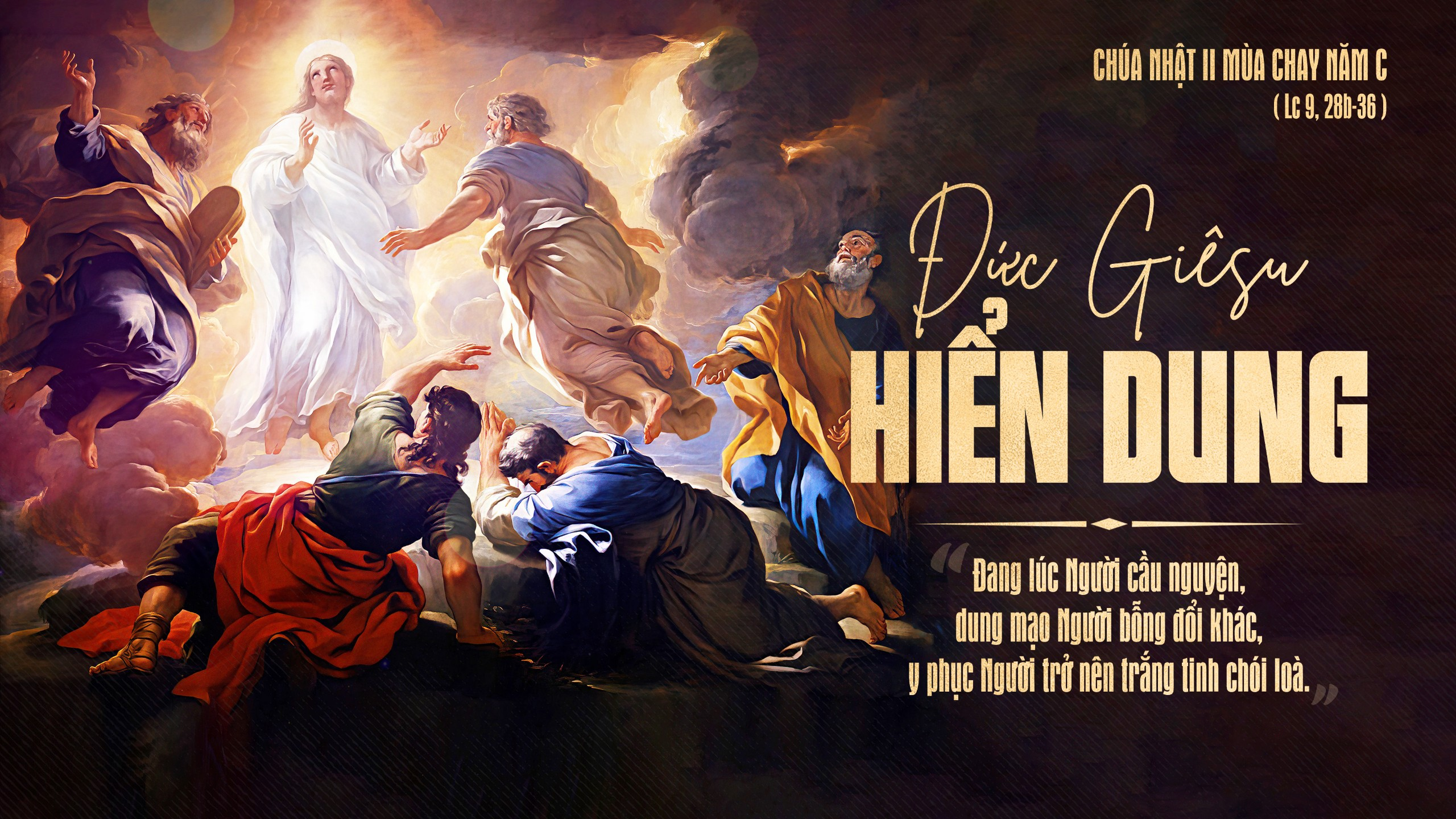 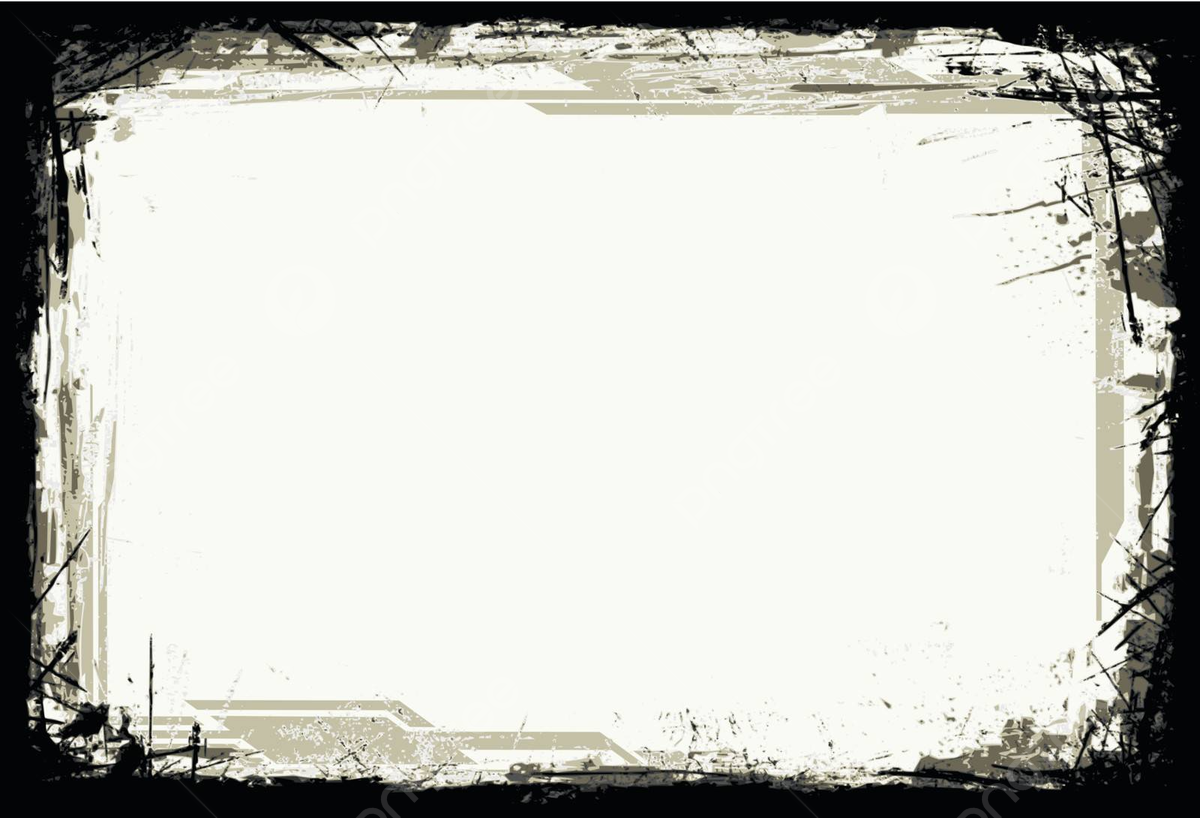 MẸ HIỆP THÔNG CỨU CHUỘC
Lm. Mi Trầm
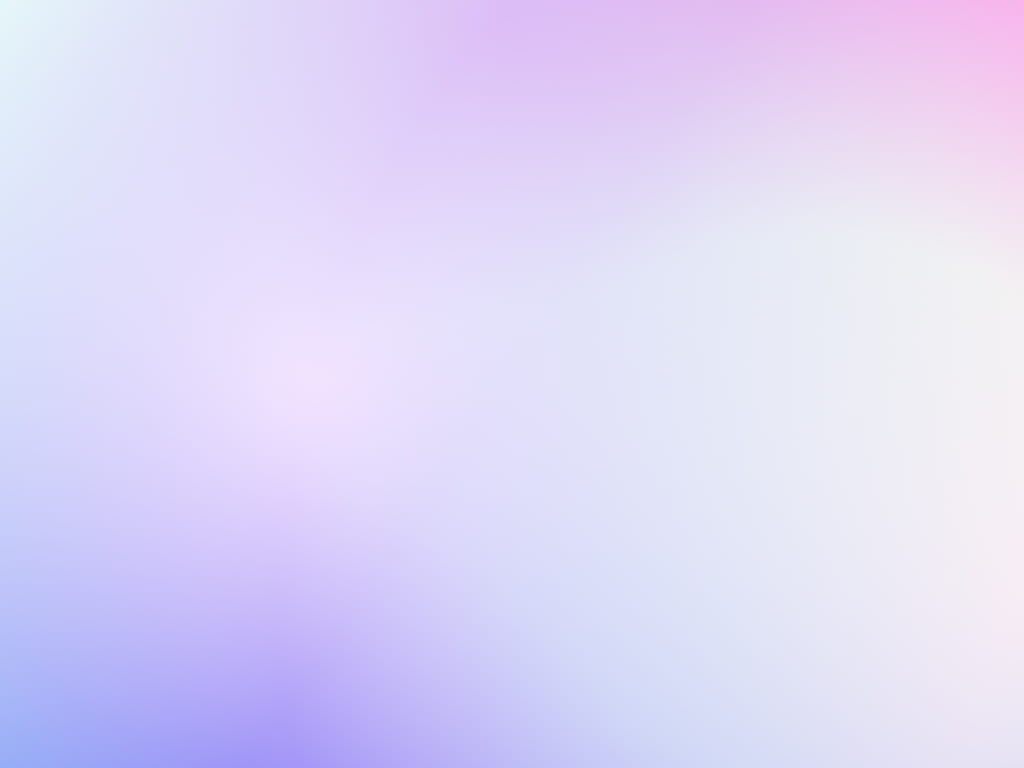 1. Ngày xưa (Ngày nay) bên Thánh giá Mẹ lặng nhìn Con thân yêu, hai tay giang giữa trời ôm bao nhiêu lỗi người vì tình yêu Mẹ cùng Con đau khổ trăm chiều.
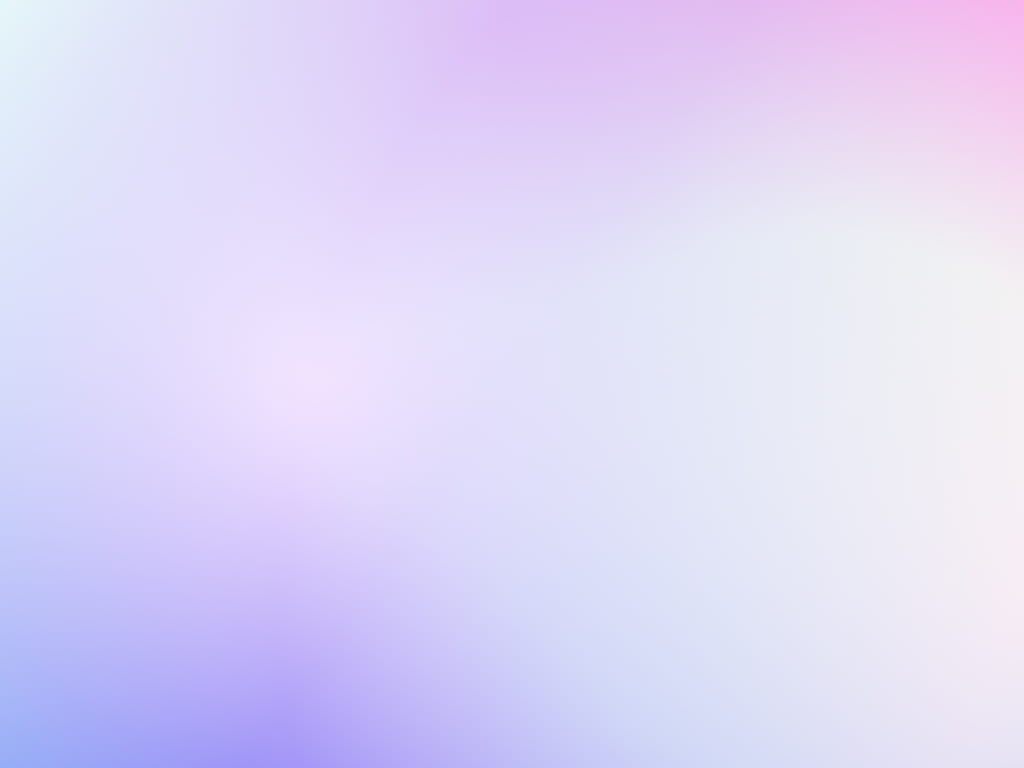 ĐK. Mẹ Mẹ ơi xưa Mẹ hiệp thông cứu chuộc trần gian sinh thành đoàn con trong nguồn ơn Thánh Chúa Trời. Và từ nay xin Mẹ dạy con đáp tình trời cao quyết trọn đời luôn thi hành thánh ý cao vời.
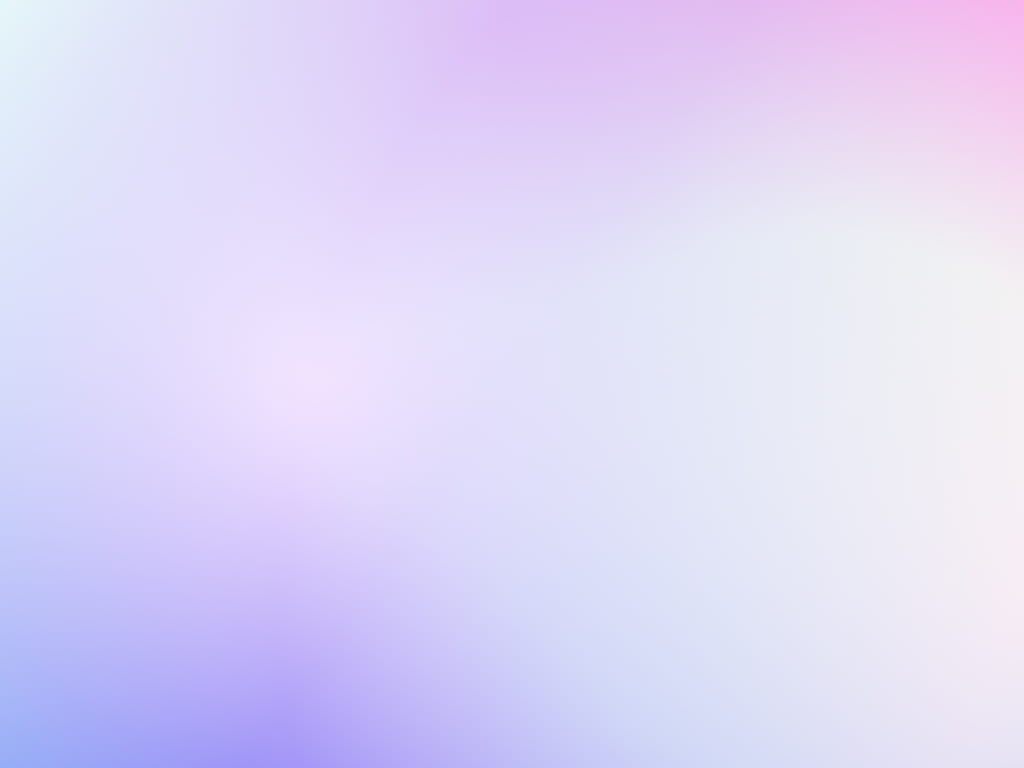 2. Ngày nay trên Thiên quốc Mẹ là trạng sư uy nghi thông ban ơn cứu đời đây yêu thương sáng ngời vì tình yêu Mẹ thương ta ân phúc ban nhiều.
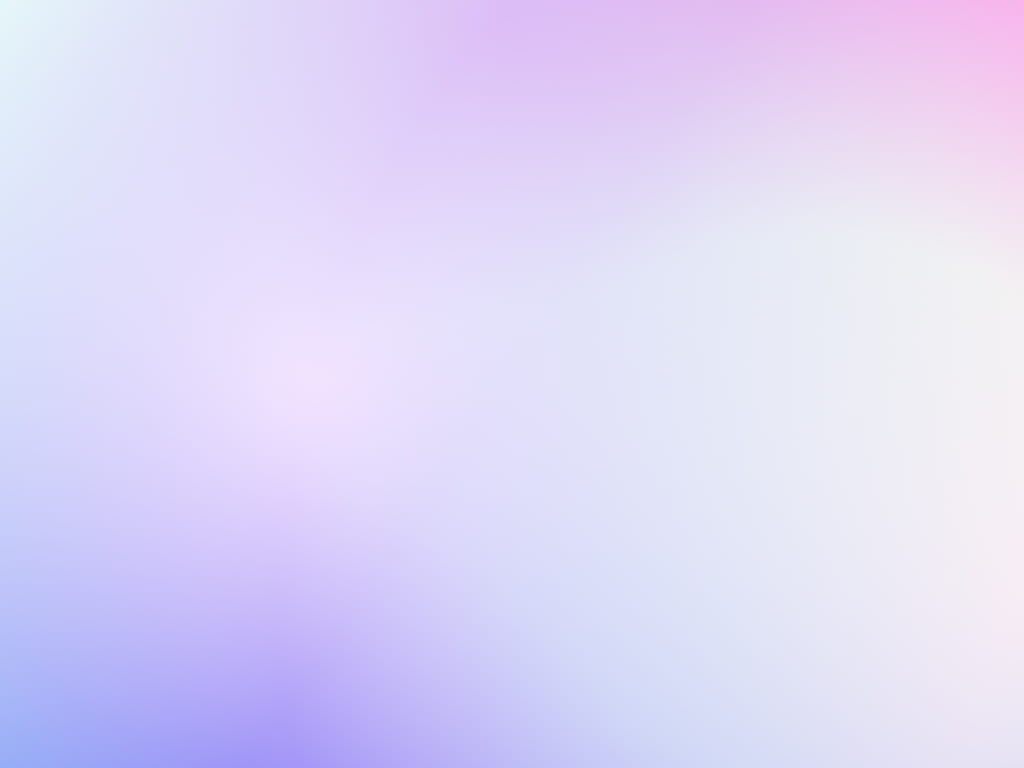 ĐK. Mẹ Mẹ ơi xưa Mẹ hiệp thông cứu chuộc trần gian sinh thành đoàn con trong nguồn ơn Thánh Chúa Trời. Và từ nay xin Mẹ dạy con đáp tình trời cao quyết trọn đời luôn thi hành thánh ý cao vời.
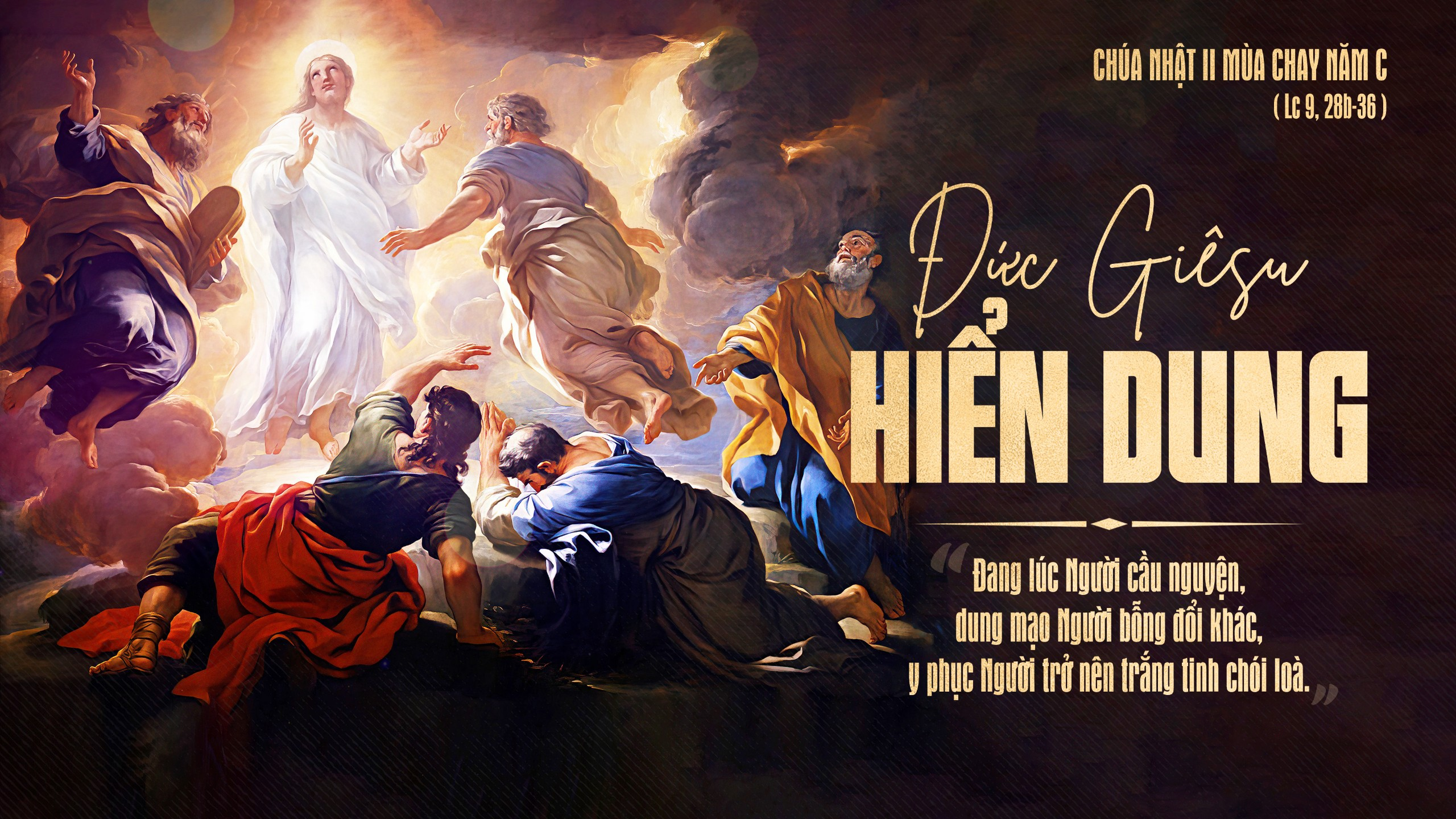